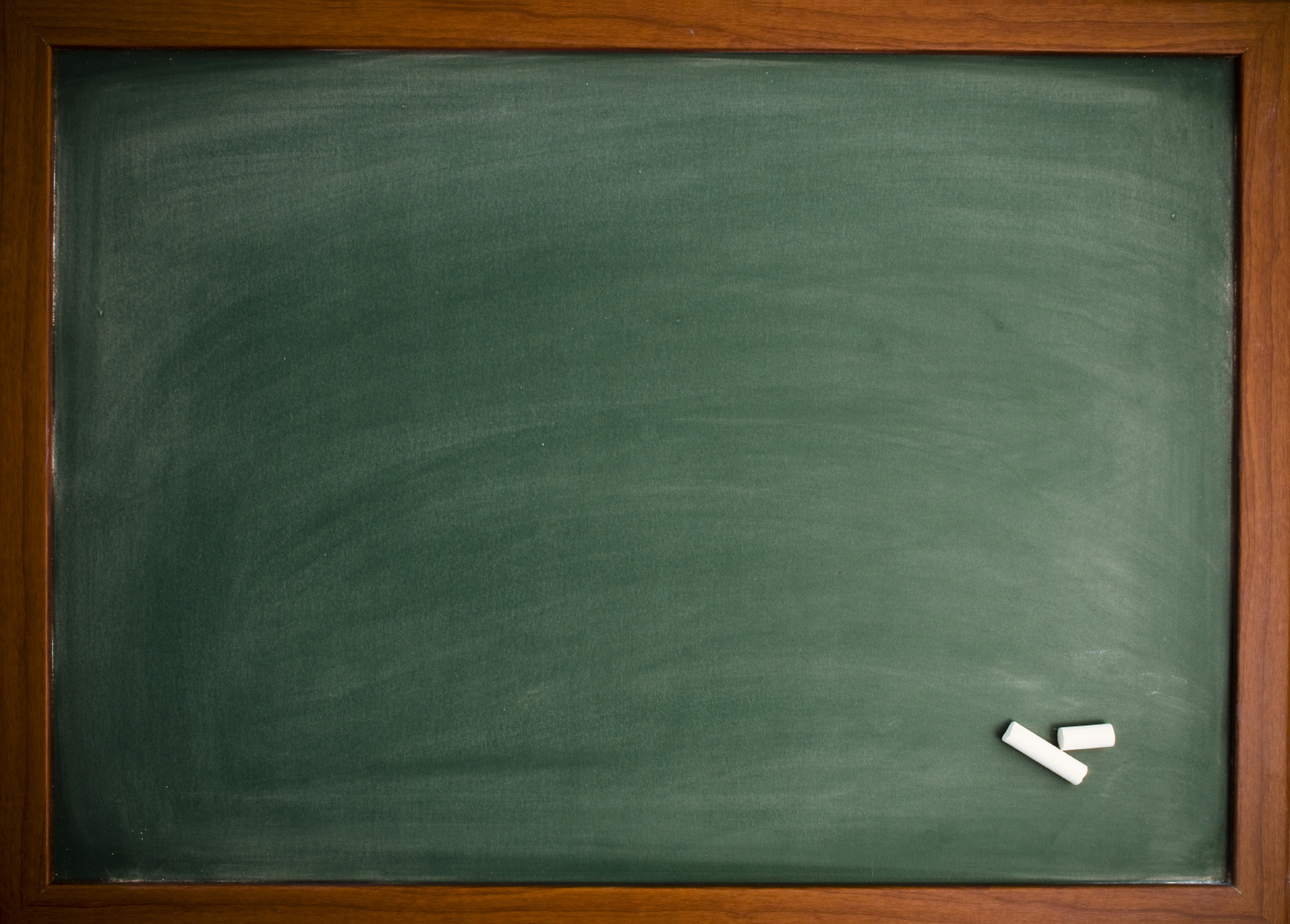 COĞRAFYA-9
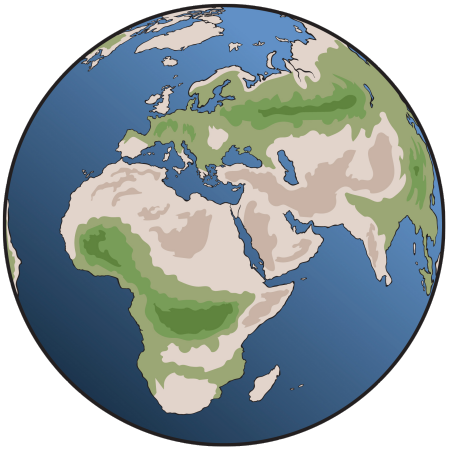 cografyasever.com / 2021                 @cgrfysvr
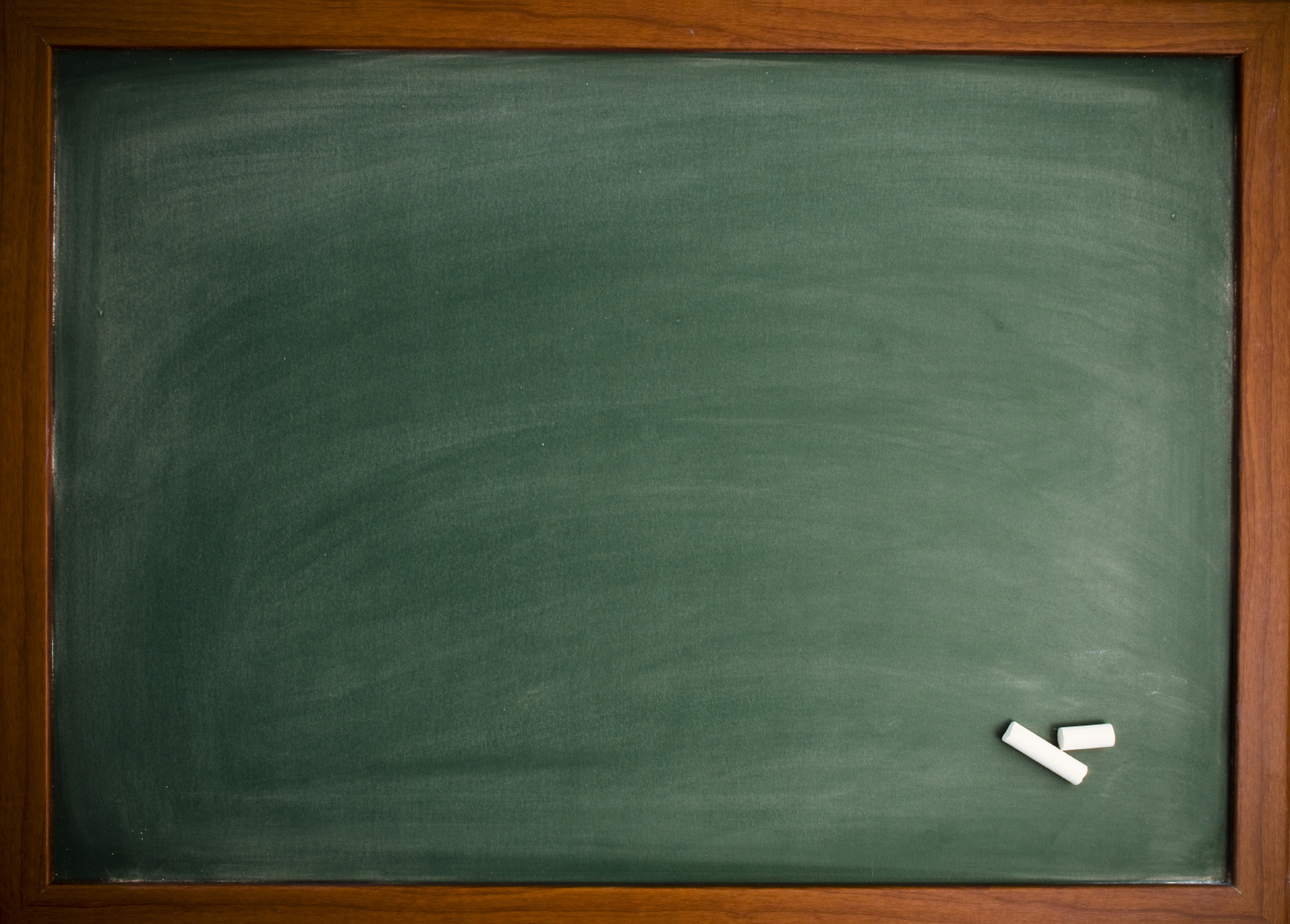 HARİTA BİLGİSİ
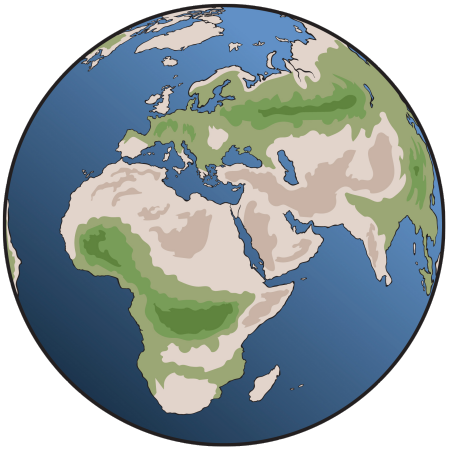 cografyasever.com / 9.1.6 / 2021       @cgrfysvr
HARİTA NEDİR?
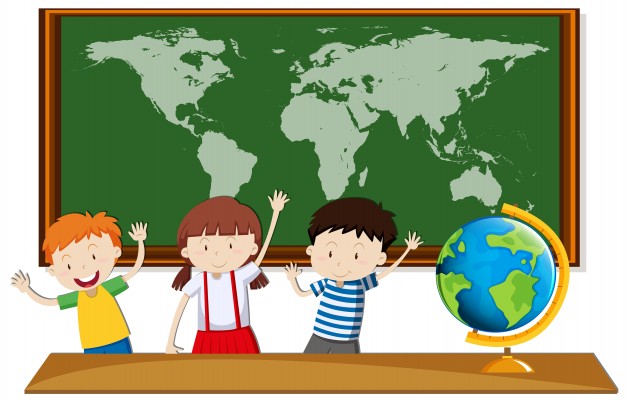 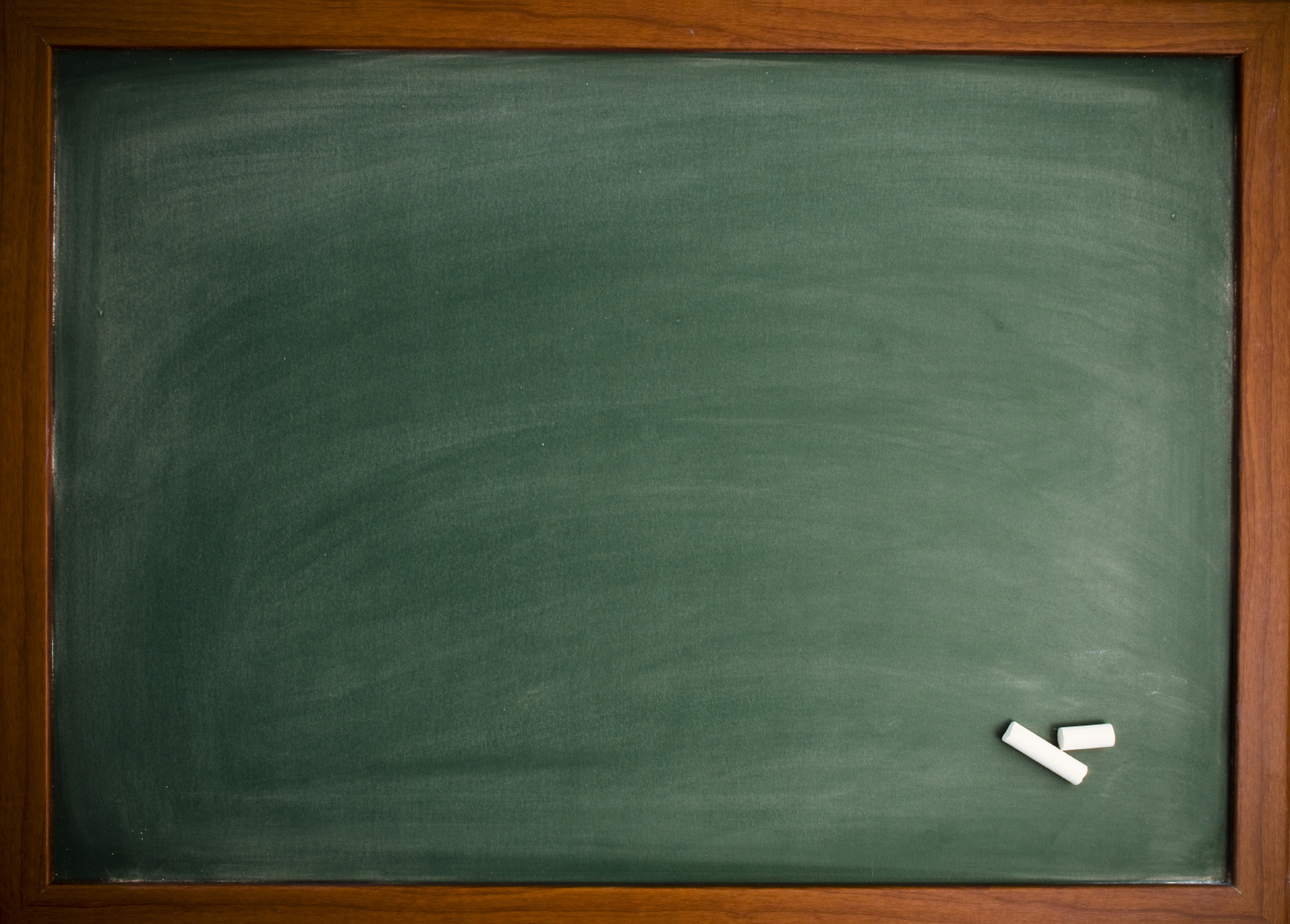 Yeryüzünün tamamının ya da bir bölümünün kuş bakışı görünümünün belli bir oranda küçültülerek düzlem üzerine aktarılmasına harita denir. Harita bilimine kartografya denir.
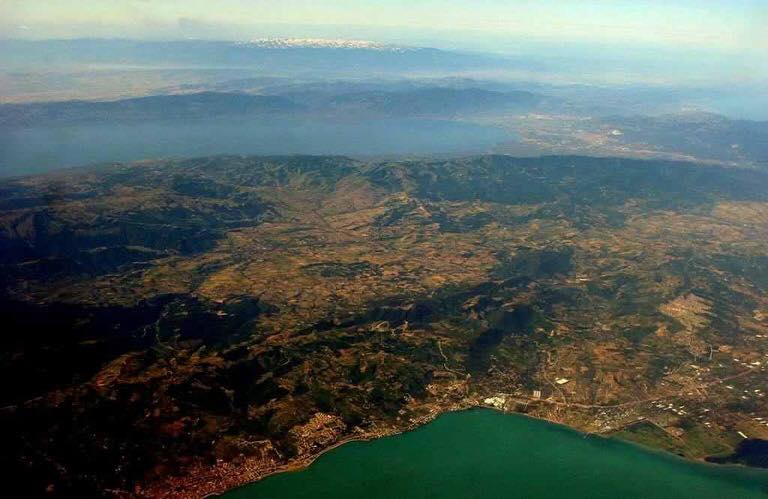 Uludağ
Gemlik Körfezi
İznik Gölü
Yalova
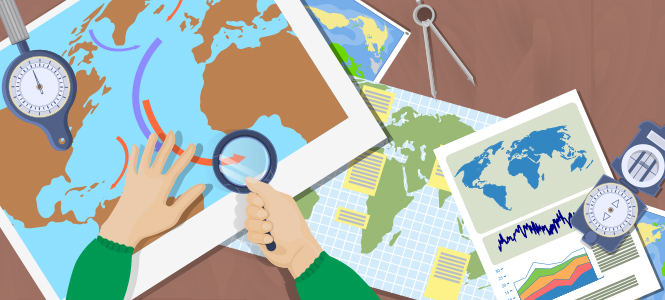 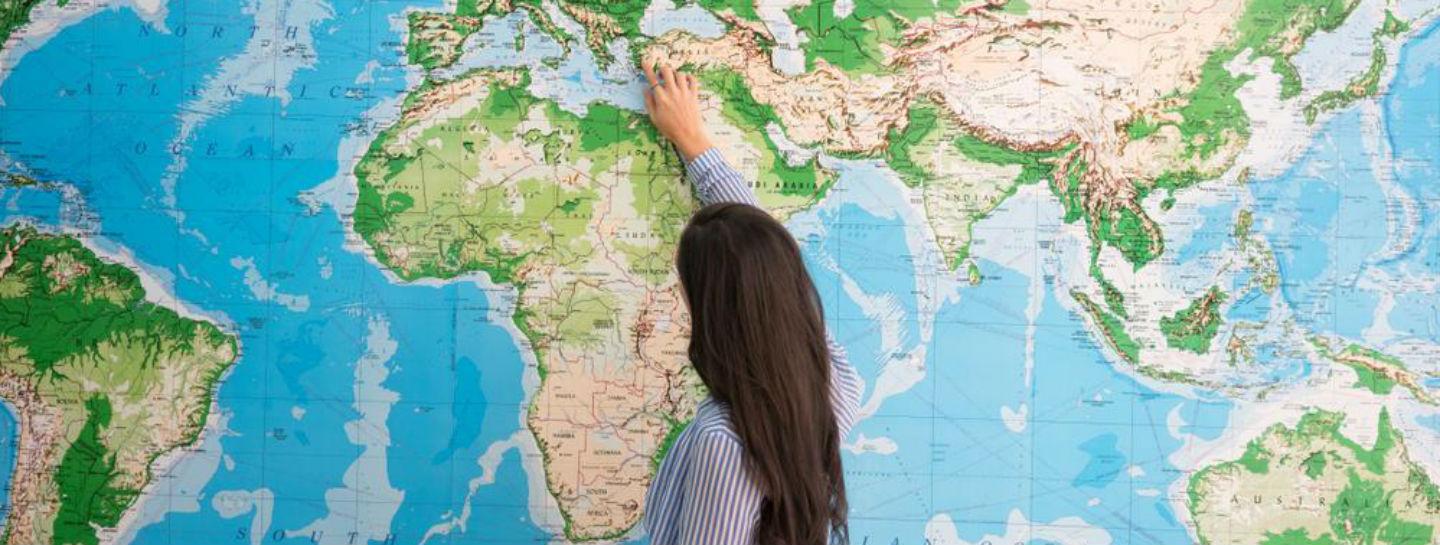 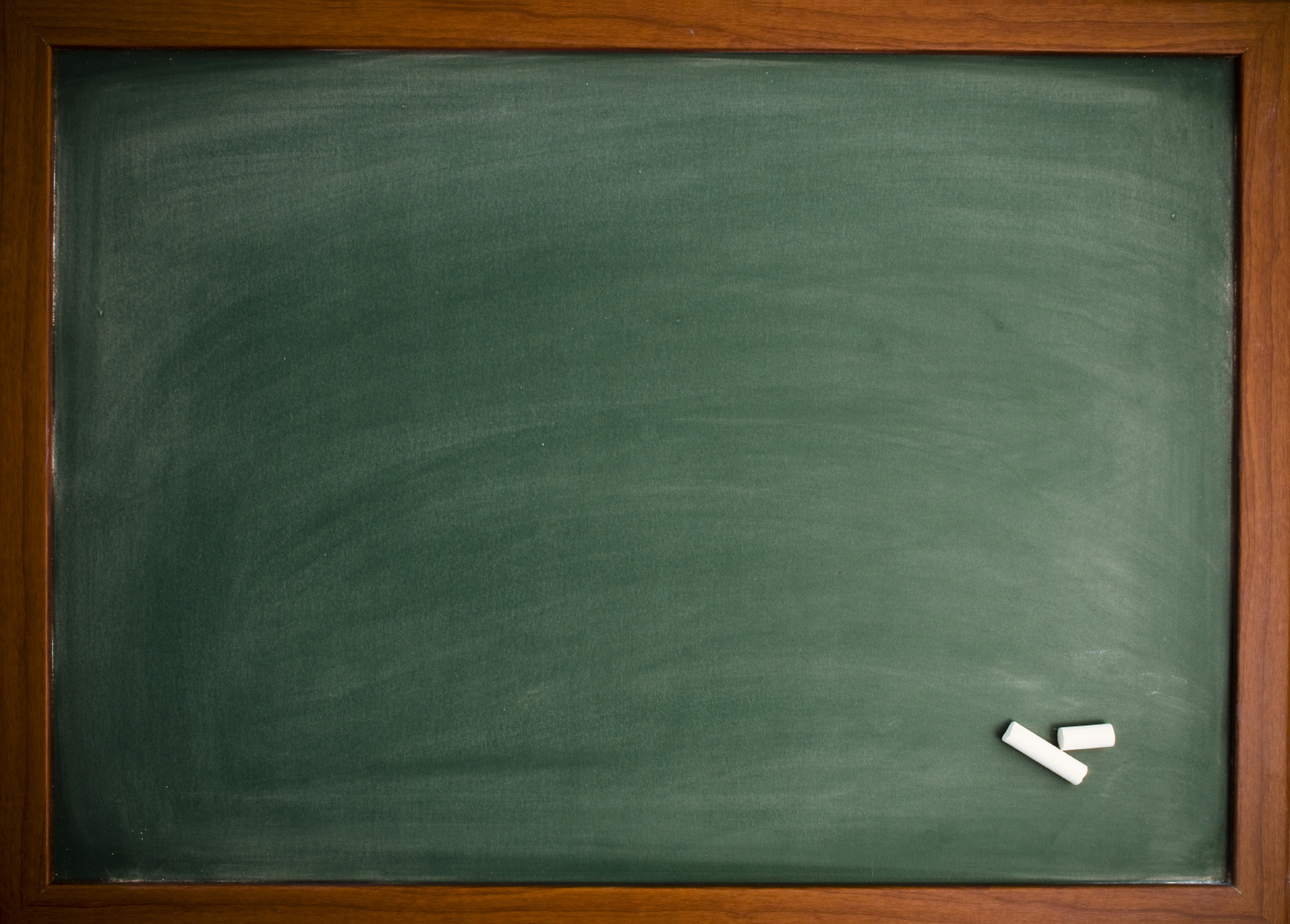 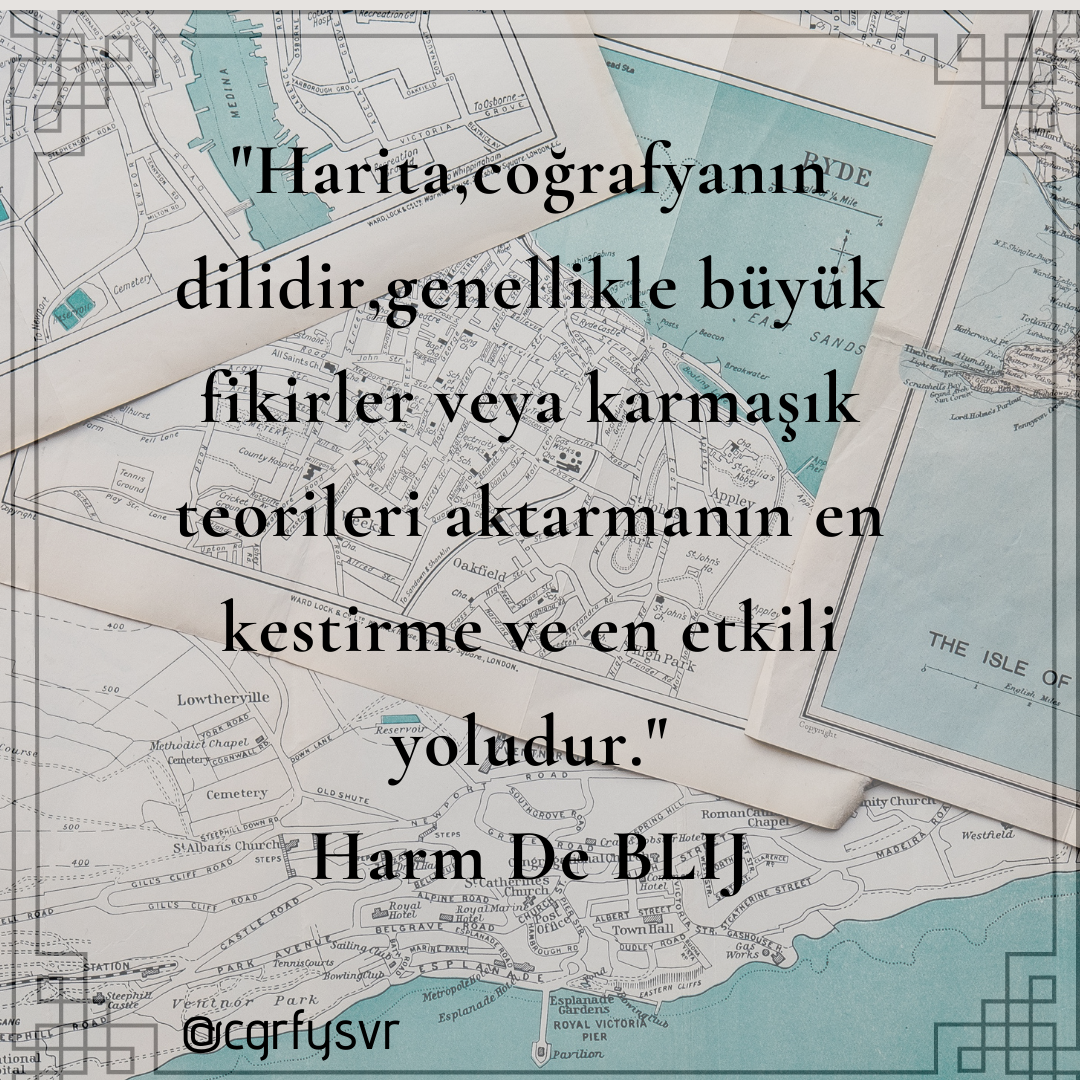 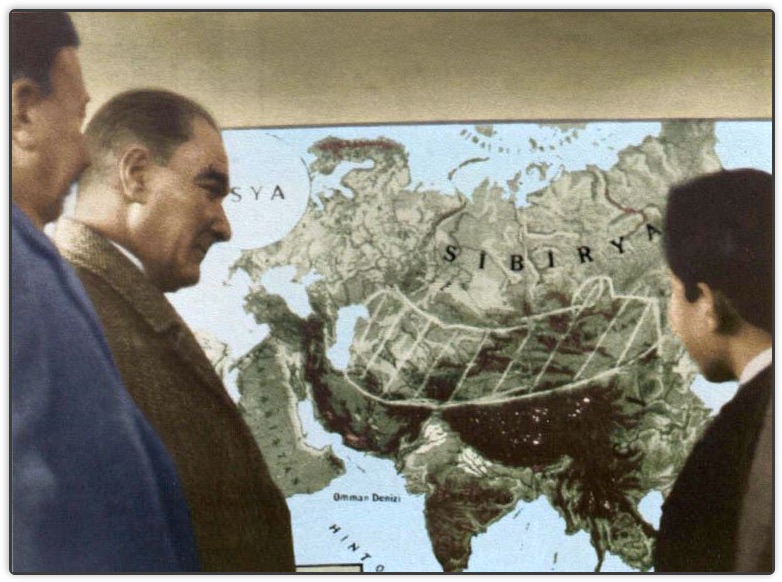 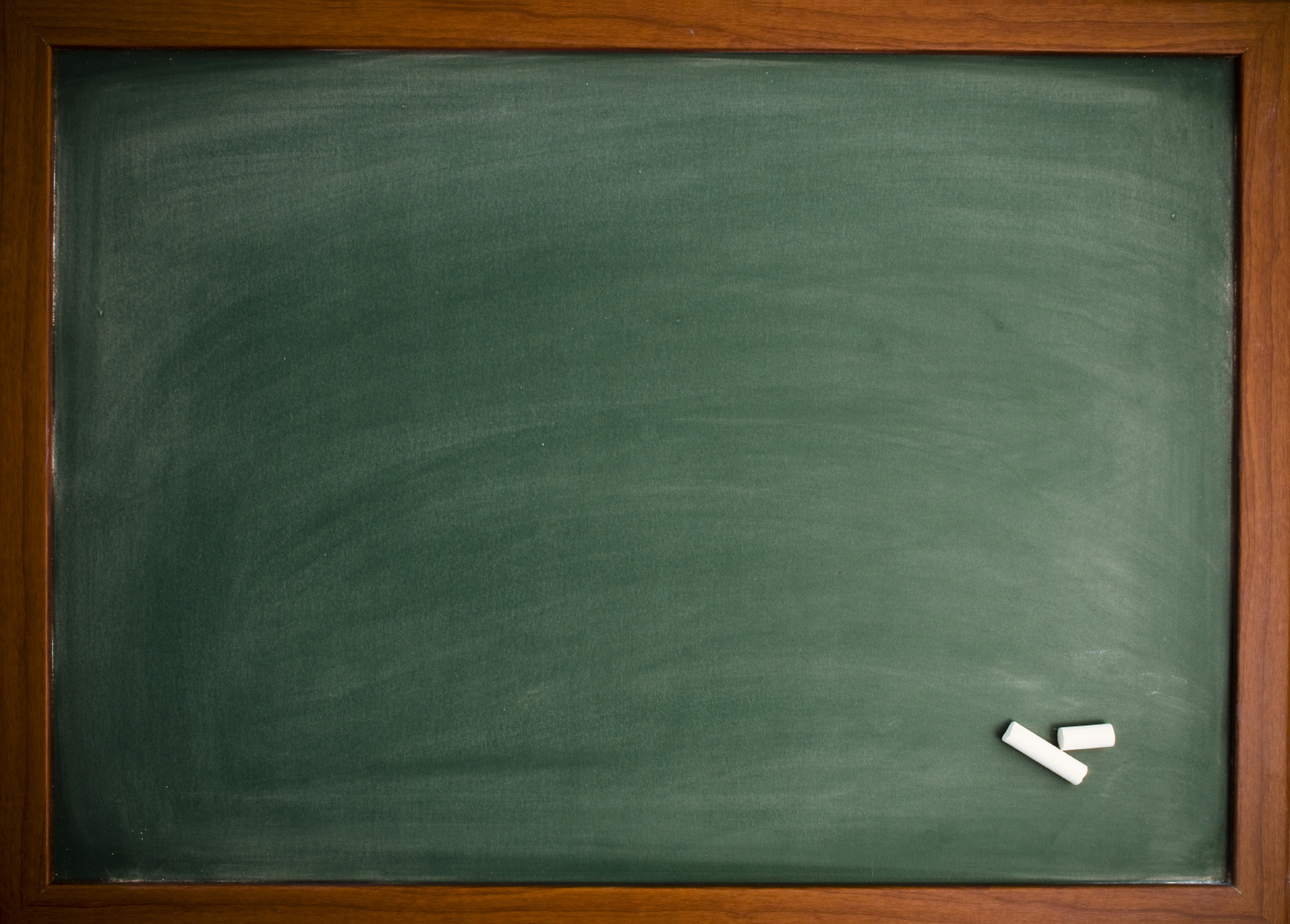 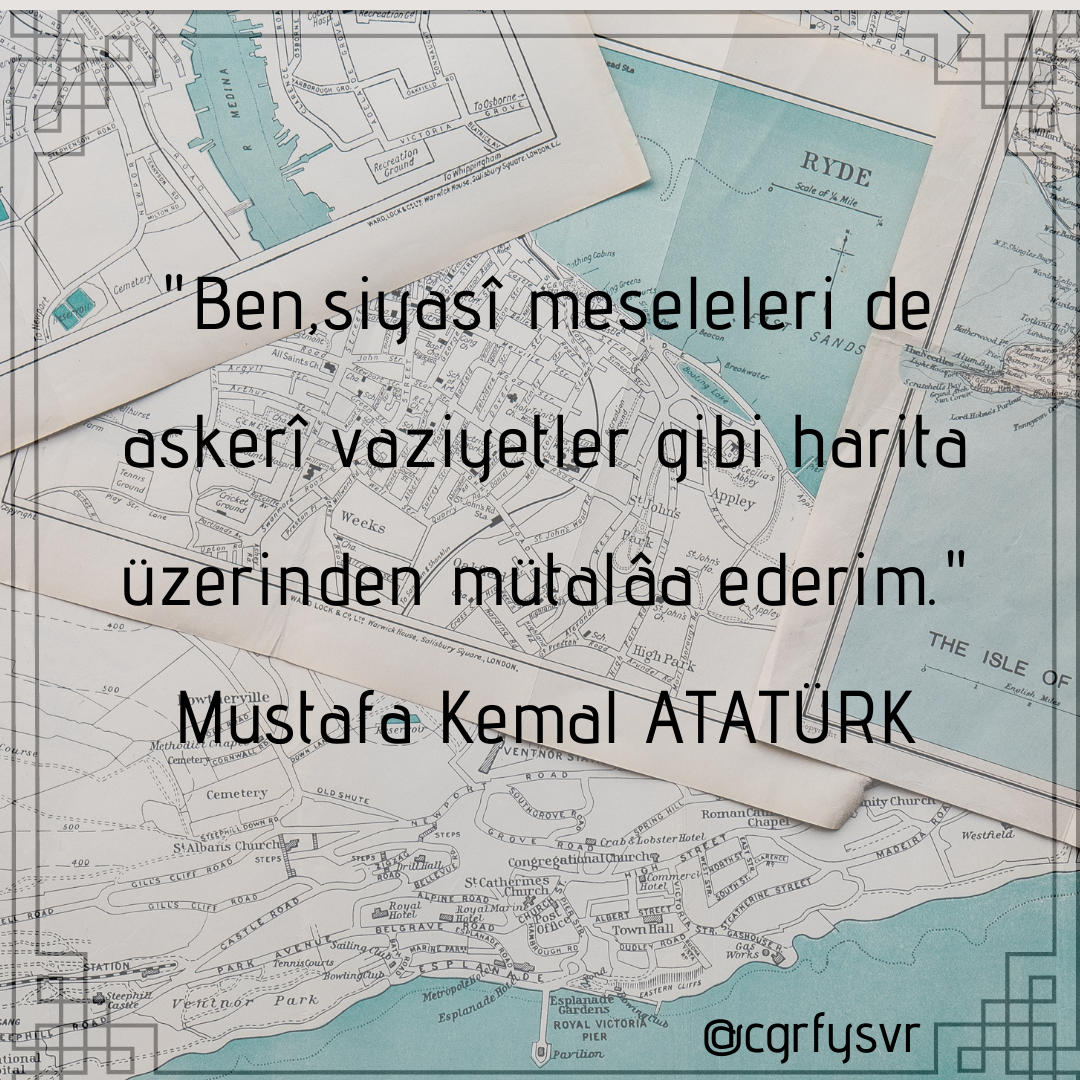 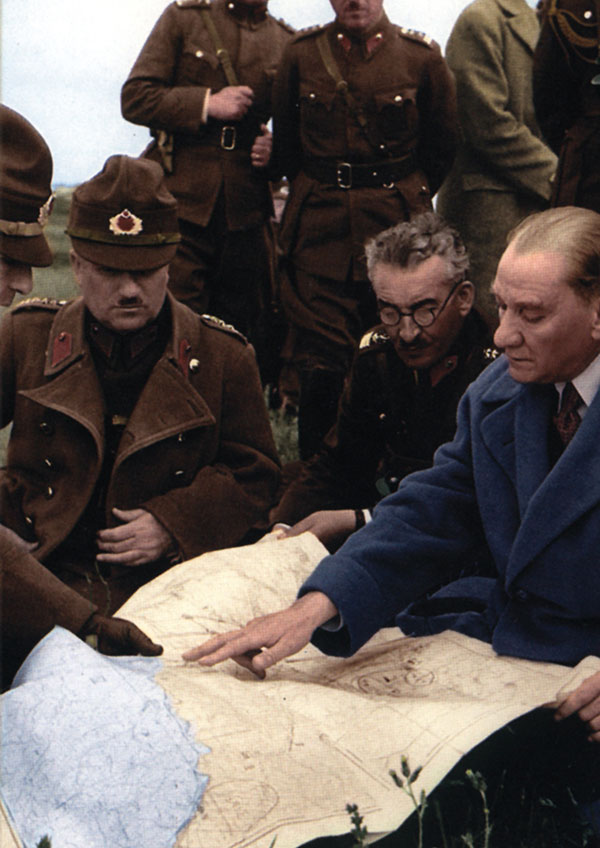 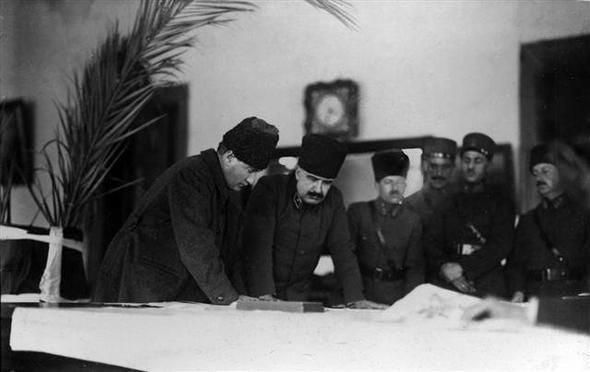 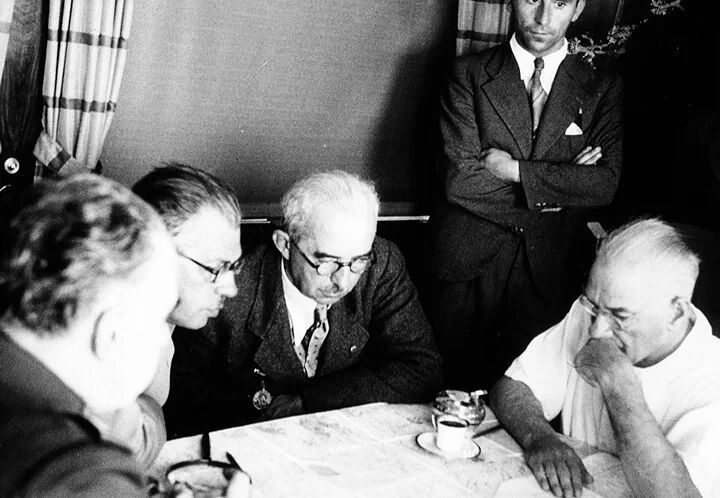 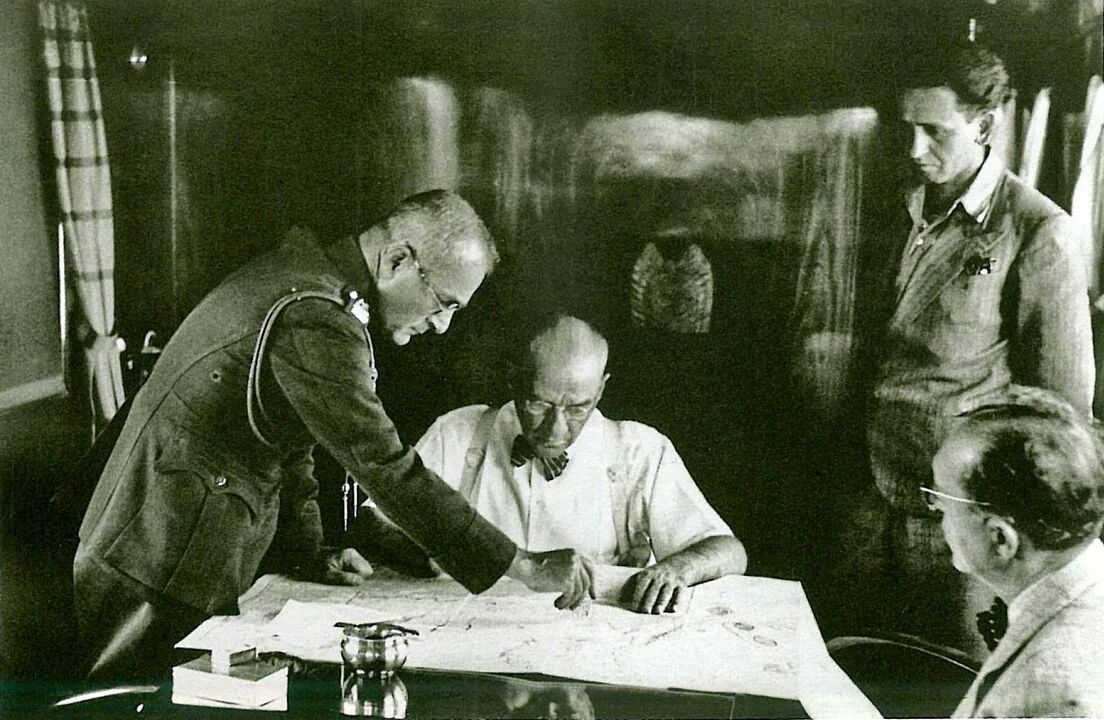 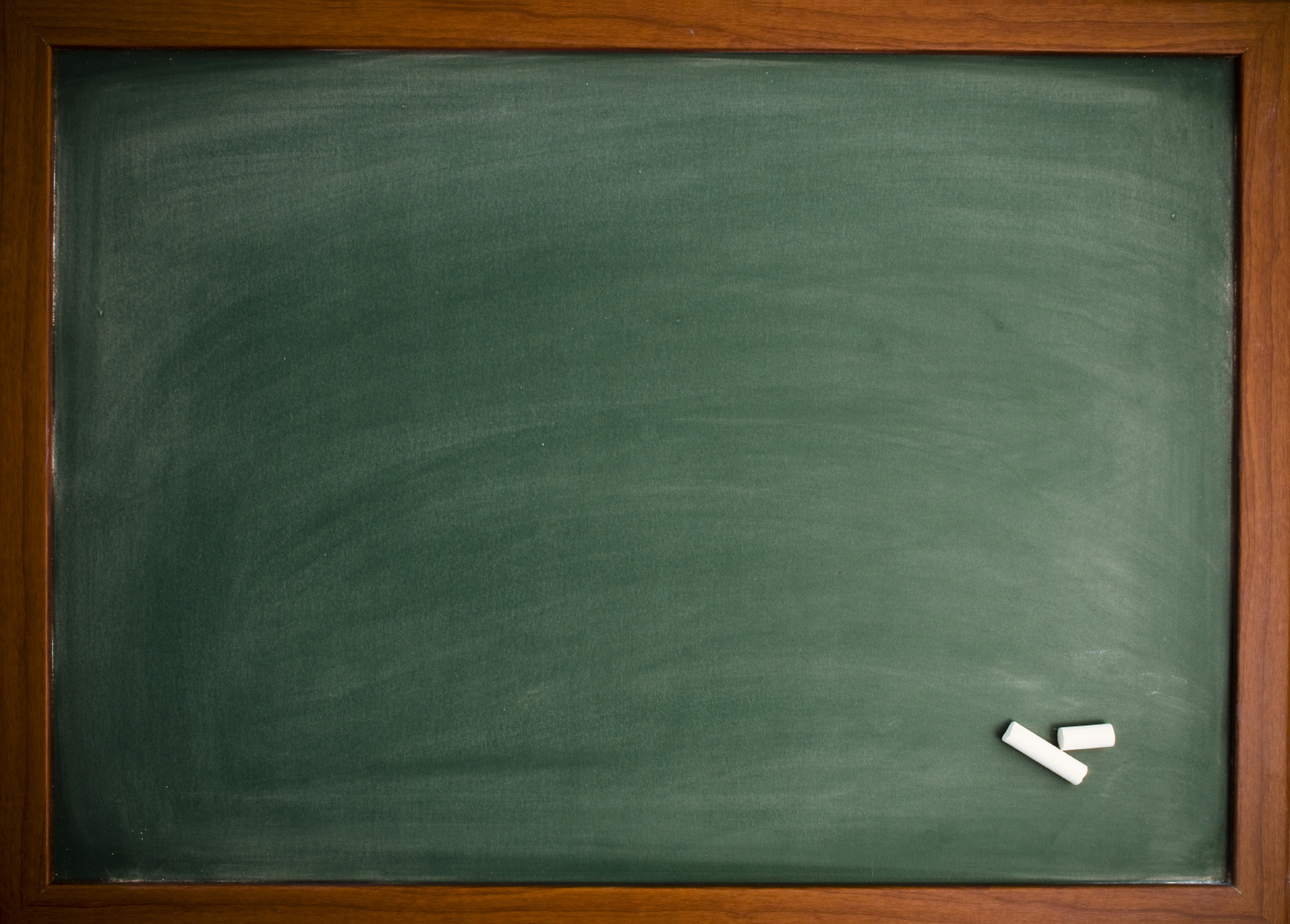 Bir çizimin harita kabul edilmesi için;# Kuşbakışı görünümü  olmalı, # Belirli bir ölçek dahilinde küçültülmeli,# Düzleme aktarılması gerekmektedir.
KROKİ VE PLAN NEDİR?
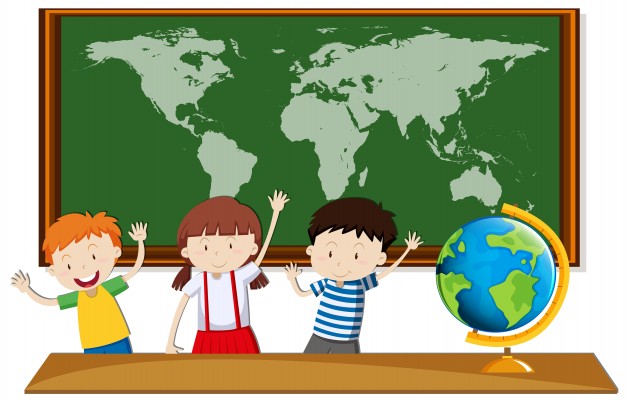 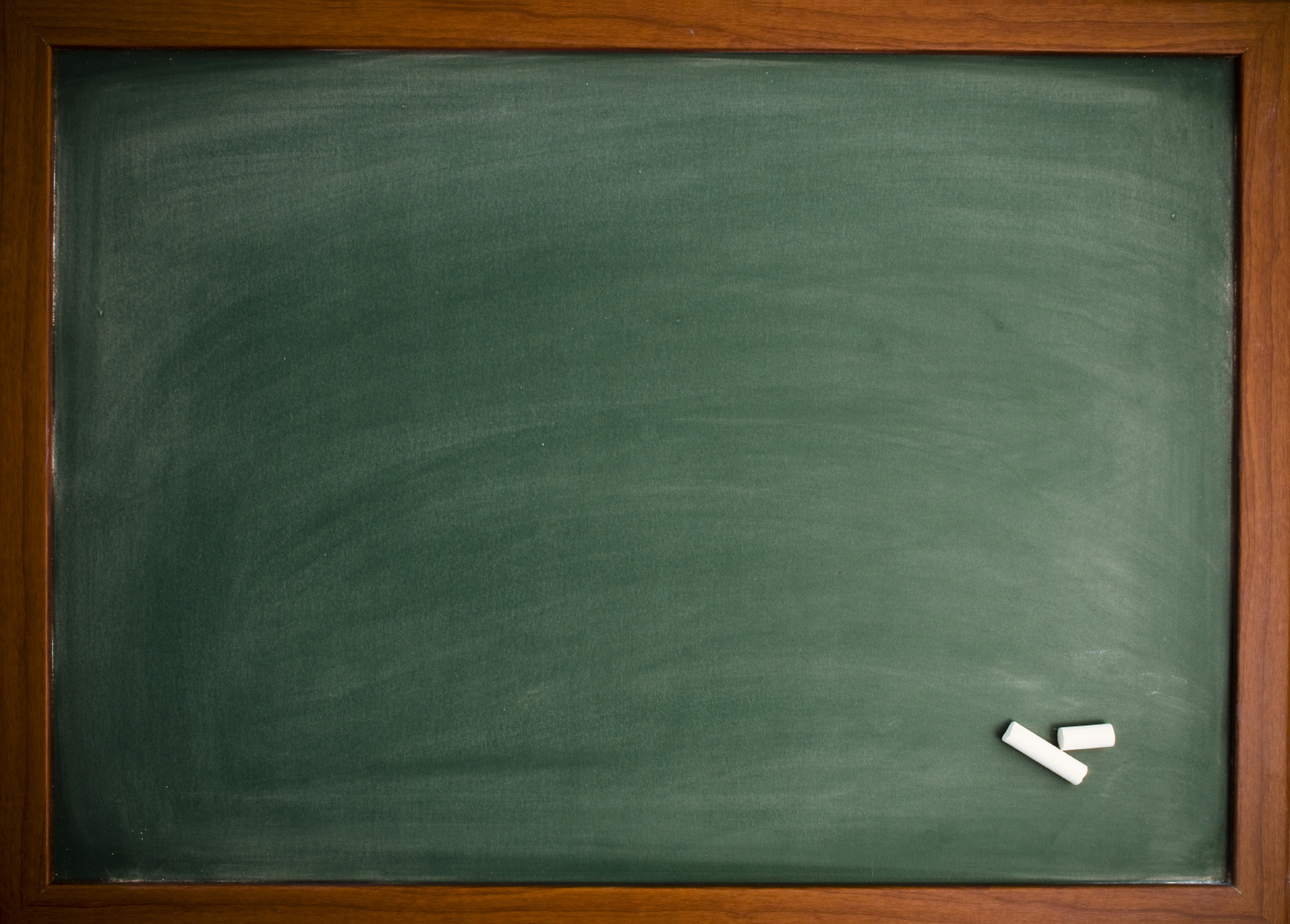 Ölçeği olmayan ,kabataslak çizimlere kroki adı verilir.
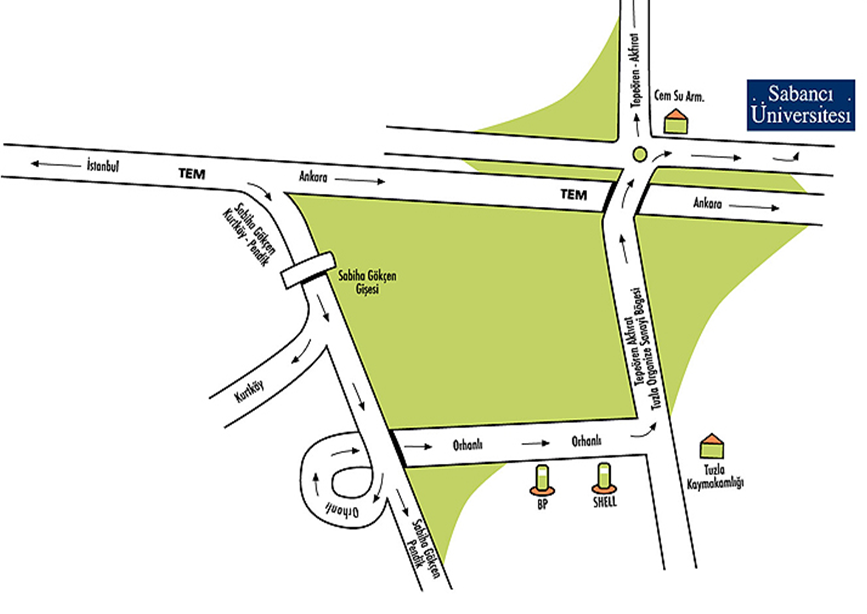 Kuş bakışı görünüm
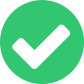 Düzleme aktarma
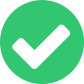 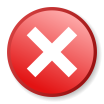 Ölçek
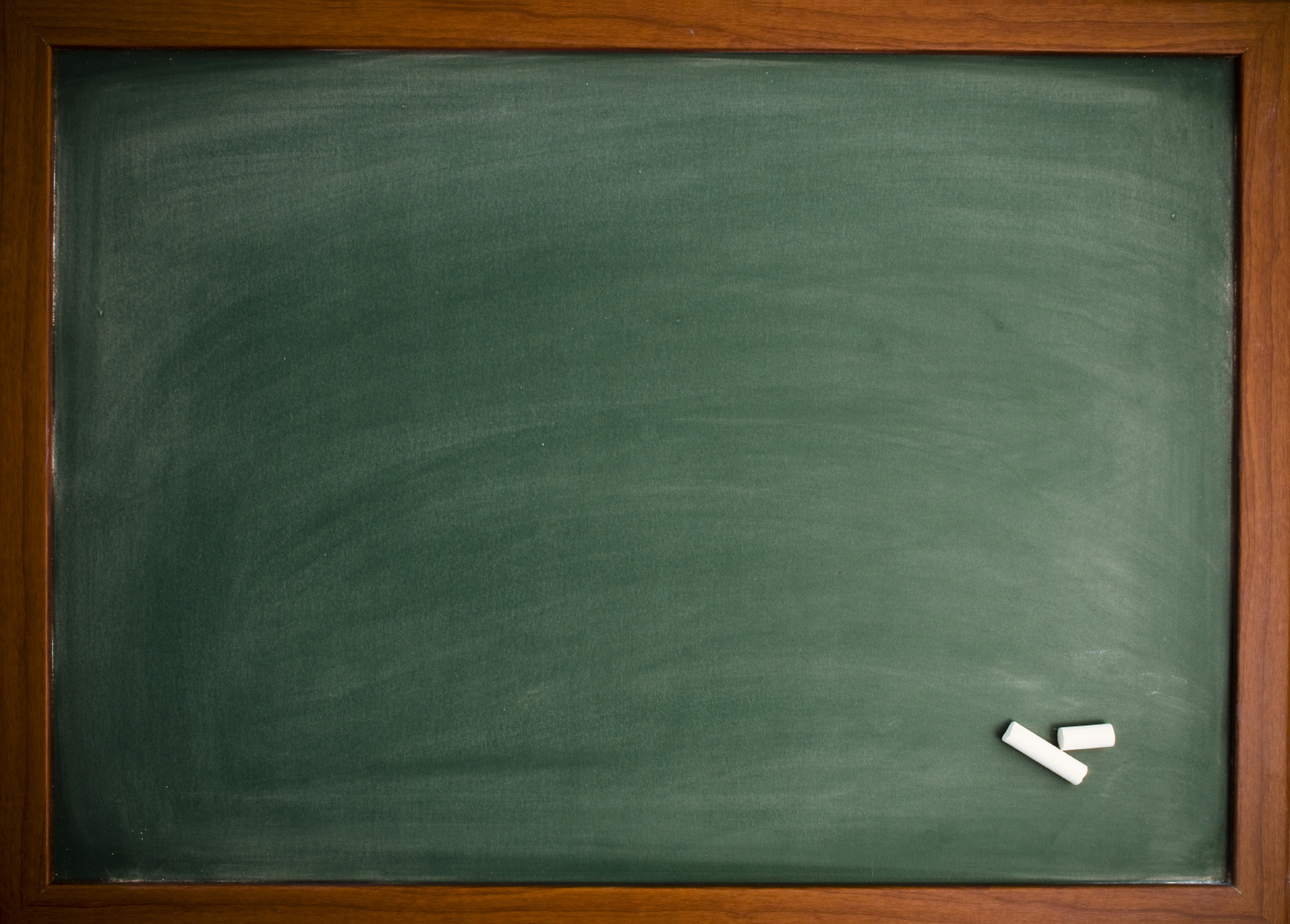 Ölçeği 1 / 20.000’ den büyük olan ayrıntılı haritalara plan adı verilmektedir.
Bursa Hanlar Bölgesi Planı
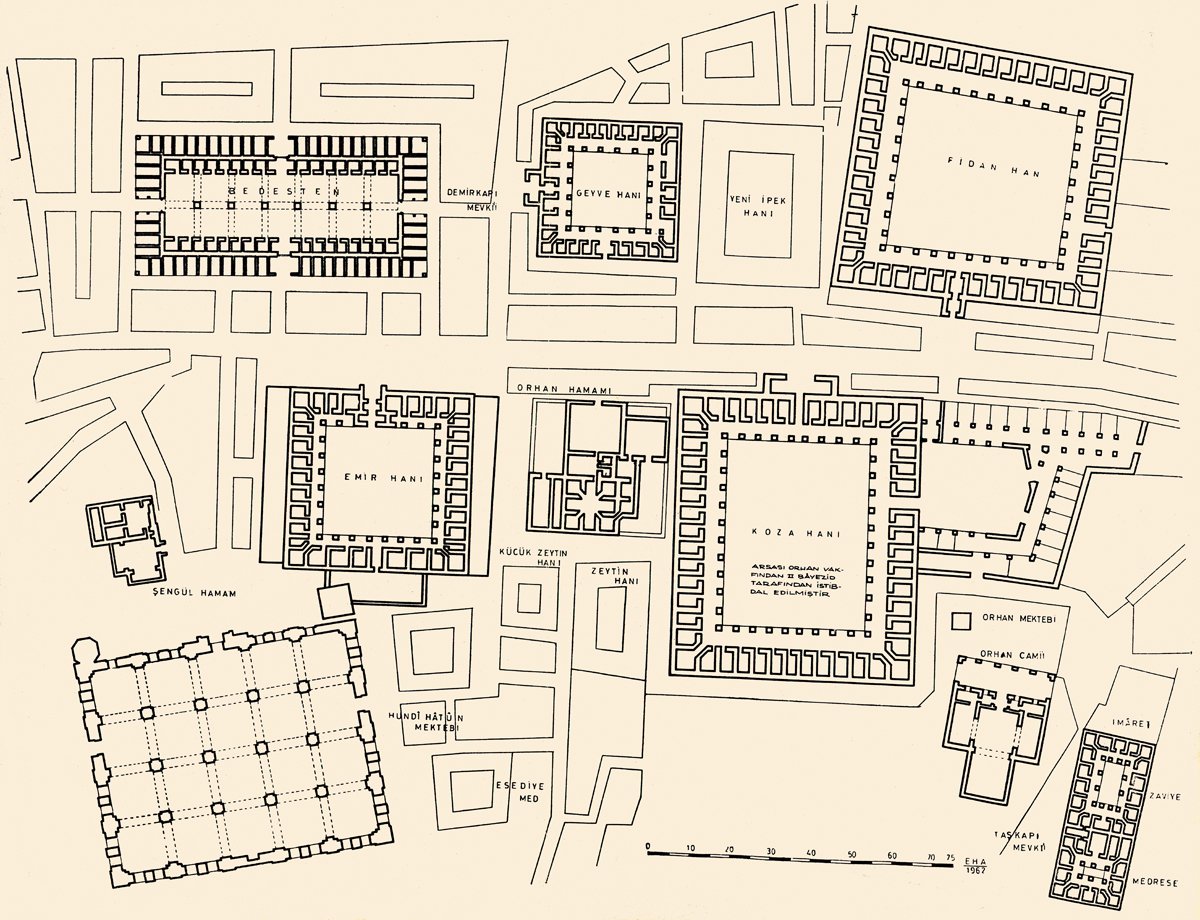 TDV İslam Ansiklopedisi’nden alınmıştır.
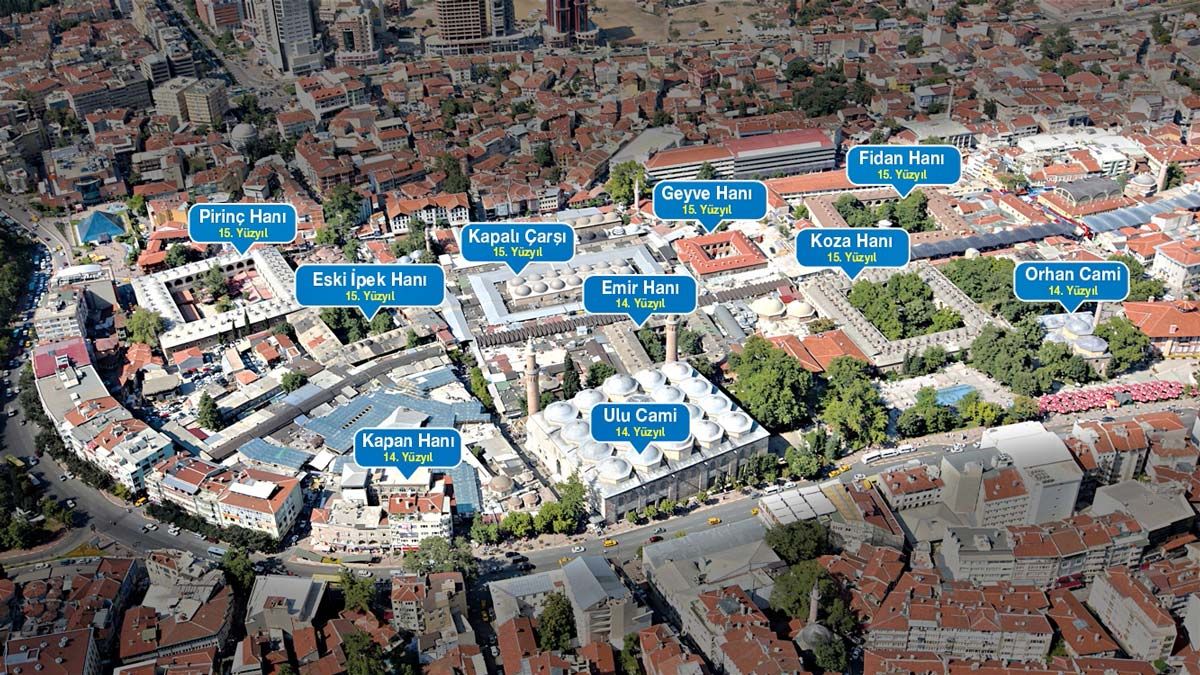 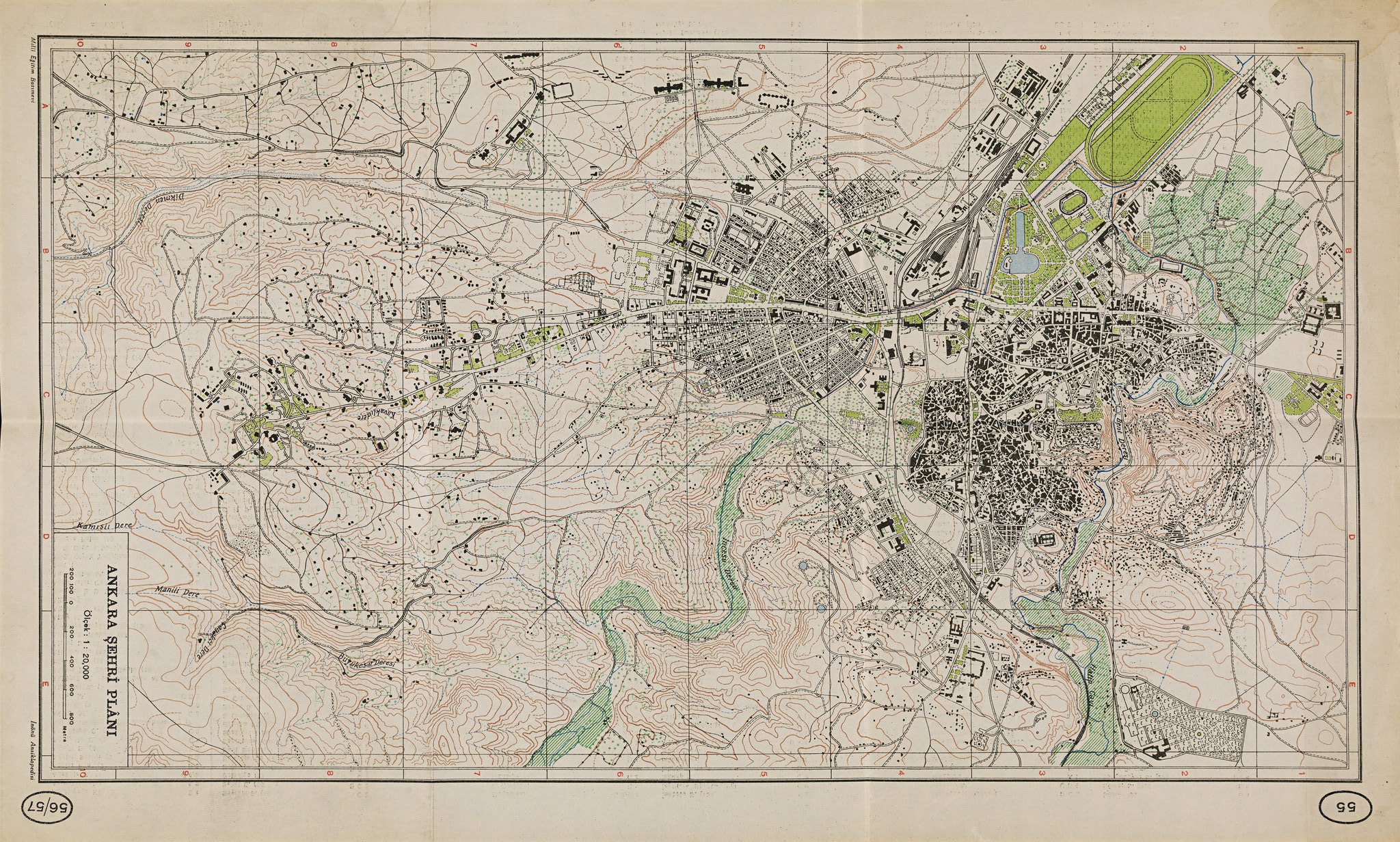 Ankara Şehir Planı (1940)
@cografyaegitimidernegi’nden alınmıştır.
HARİTACILIĞIN GELİŞİMİ NASILDIR?
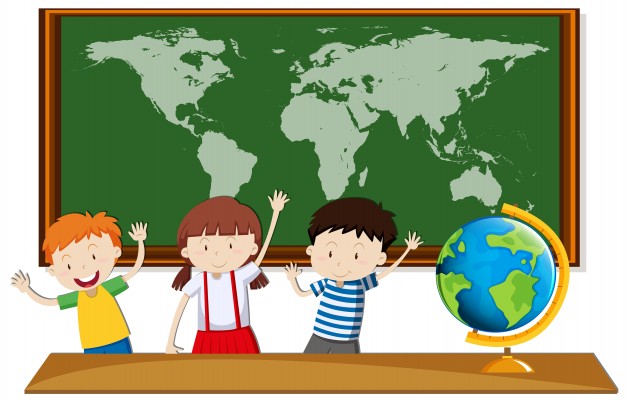 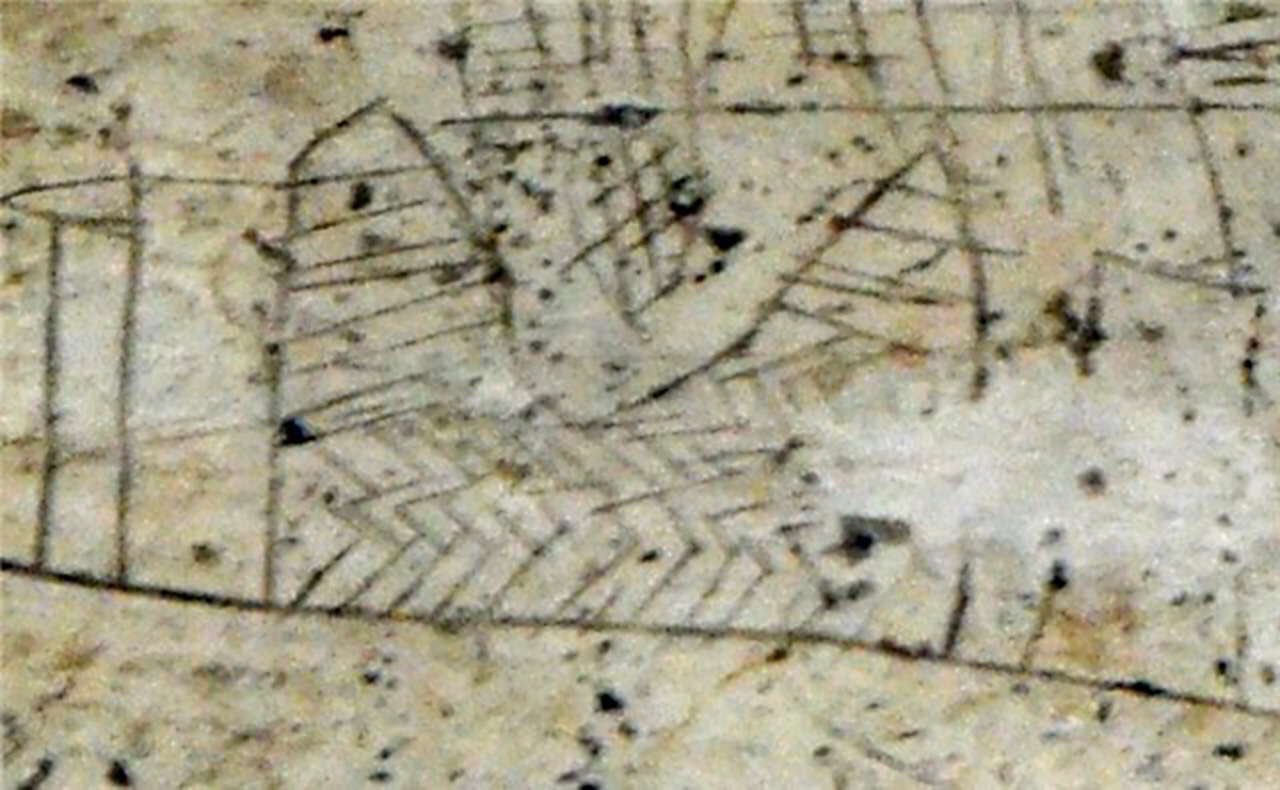 Dünyanın en eski haritası olarak kabul edilen bu çizim; Ukrayna’da Mezhyrich’te bir fildişi üzerine çizili olarak bulunmuş. (M.Ö.12.050)
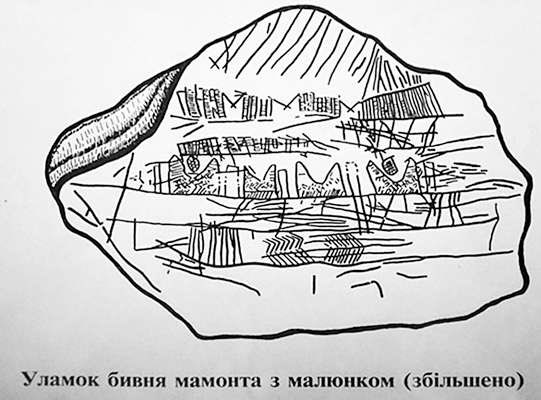 Dünyadaki en eski harita kabul edilin çizim bir köyü tasvir etmektedir.(MÖ.12.050)
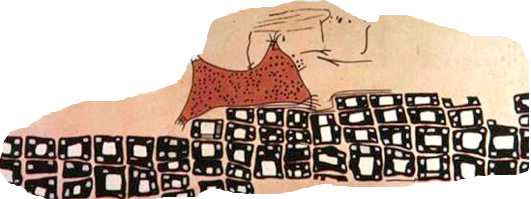 Çatalhöyük şehir planı ilk haritalardan kabul edilmekte.(MÖ.6200)
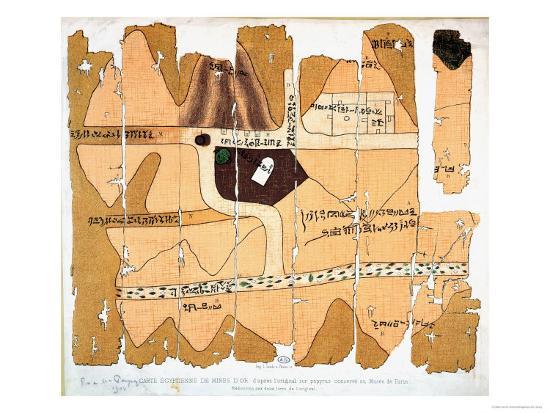 Papirüs üzerinde Nil Nehri Taşkın Alanları –Mısır (MÖ.1160)
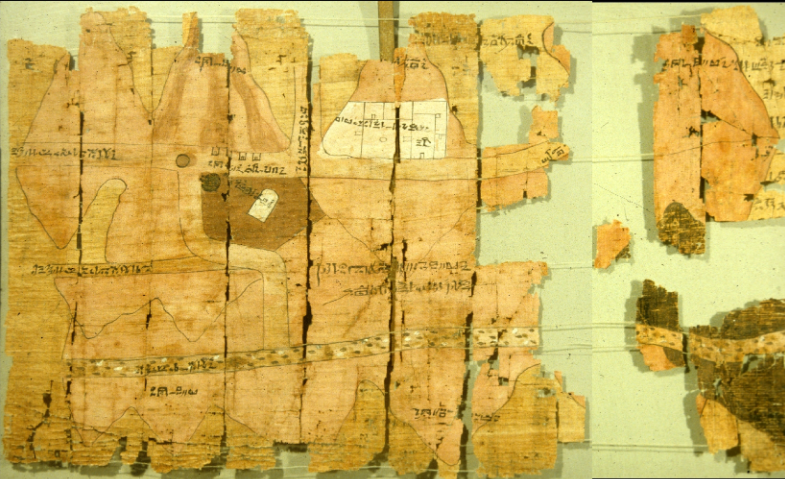 Papirüs üzerinde Nil Nehri Taşkın Alanları –Mısır (MÖ.1160)
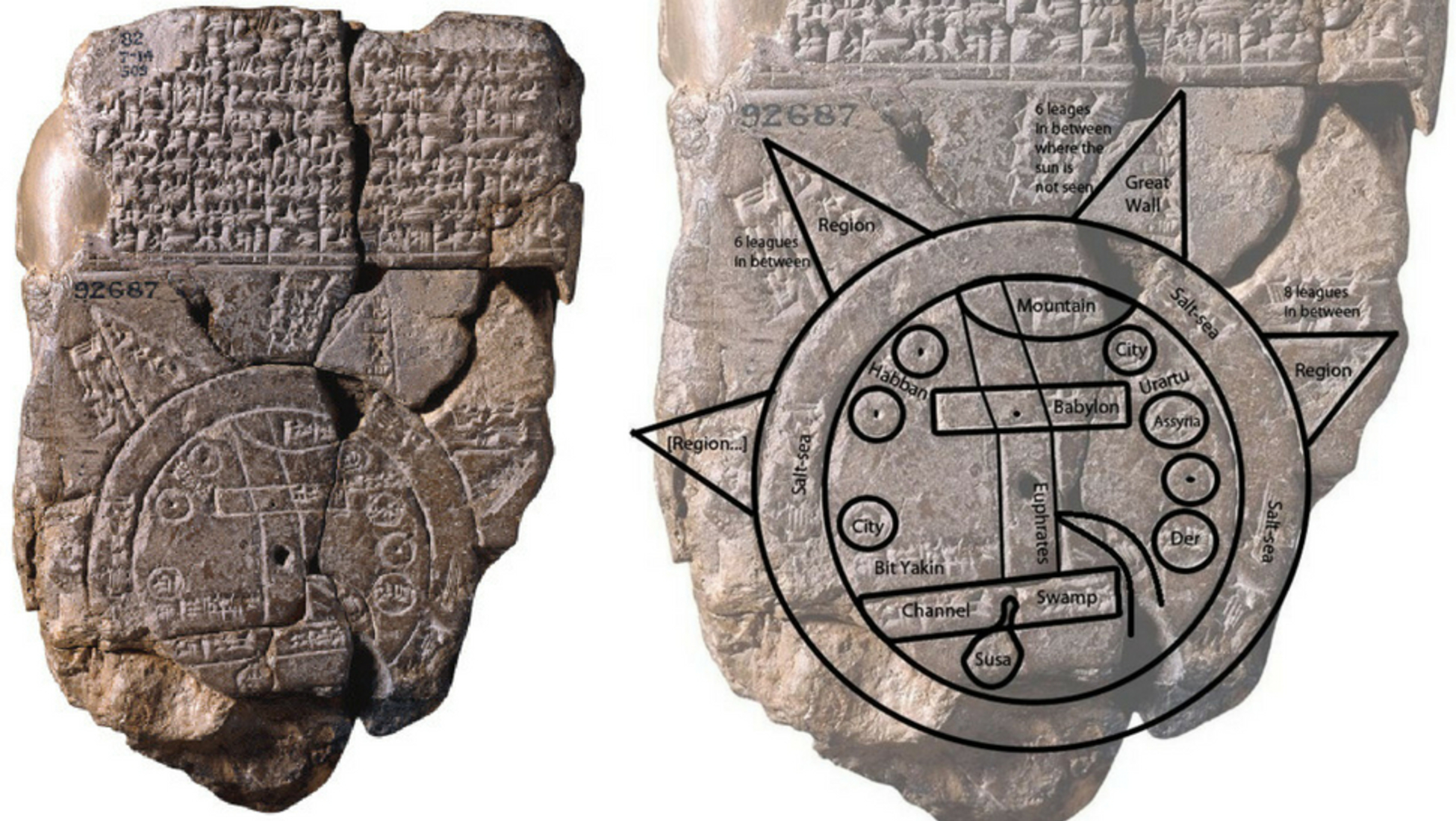 Babiller tarafından kil tablete işlenmiş,Kerkük çevresini gösteren çizimler (MÖ.600)
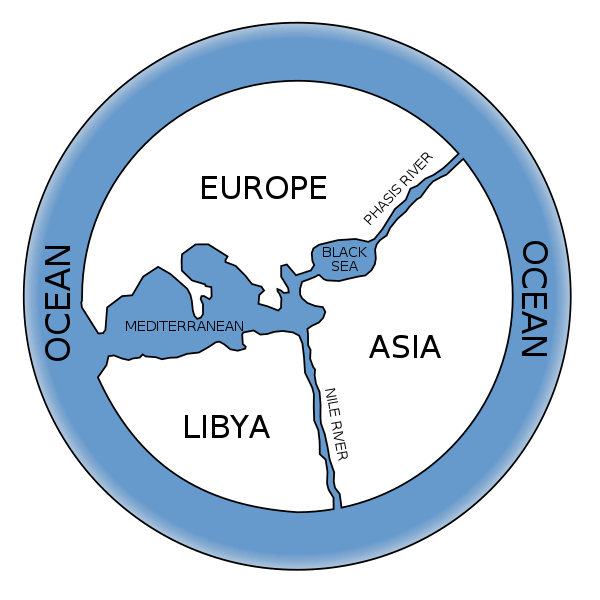 Aneksimendros tarafından çizilen 3 kıtayı gösteren harita
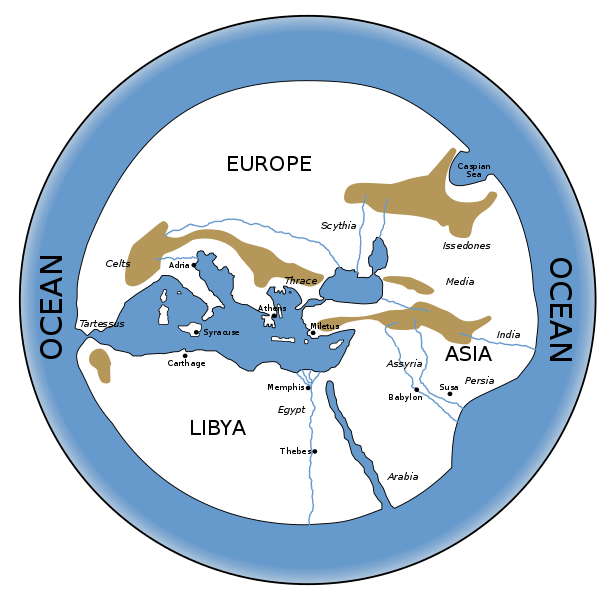 Miletli Hekatus tarafından geliştirilen harita
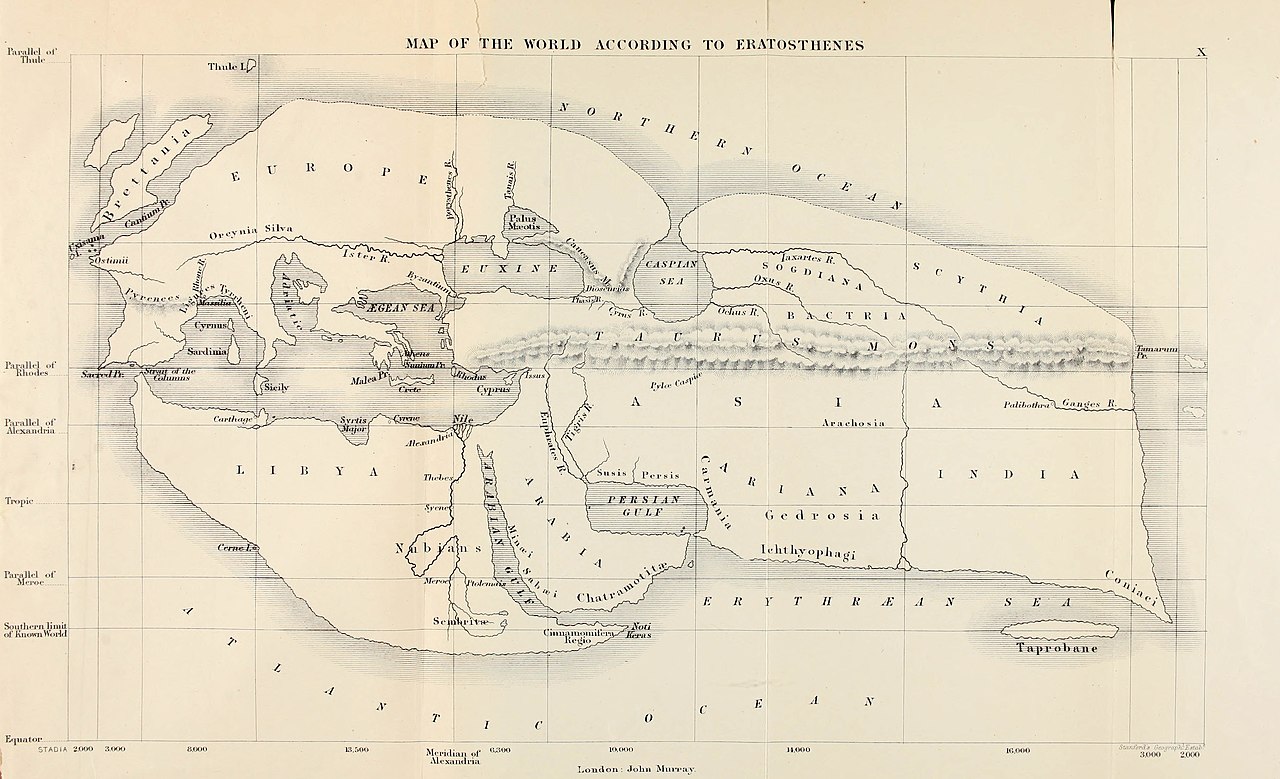 Eratosthenes’in Dünya Haritası
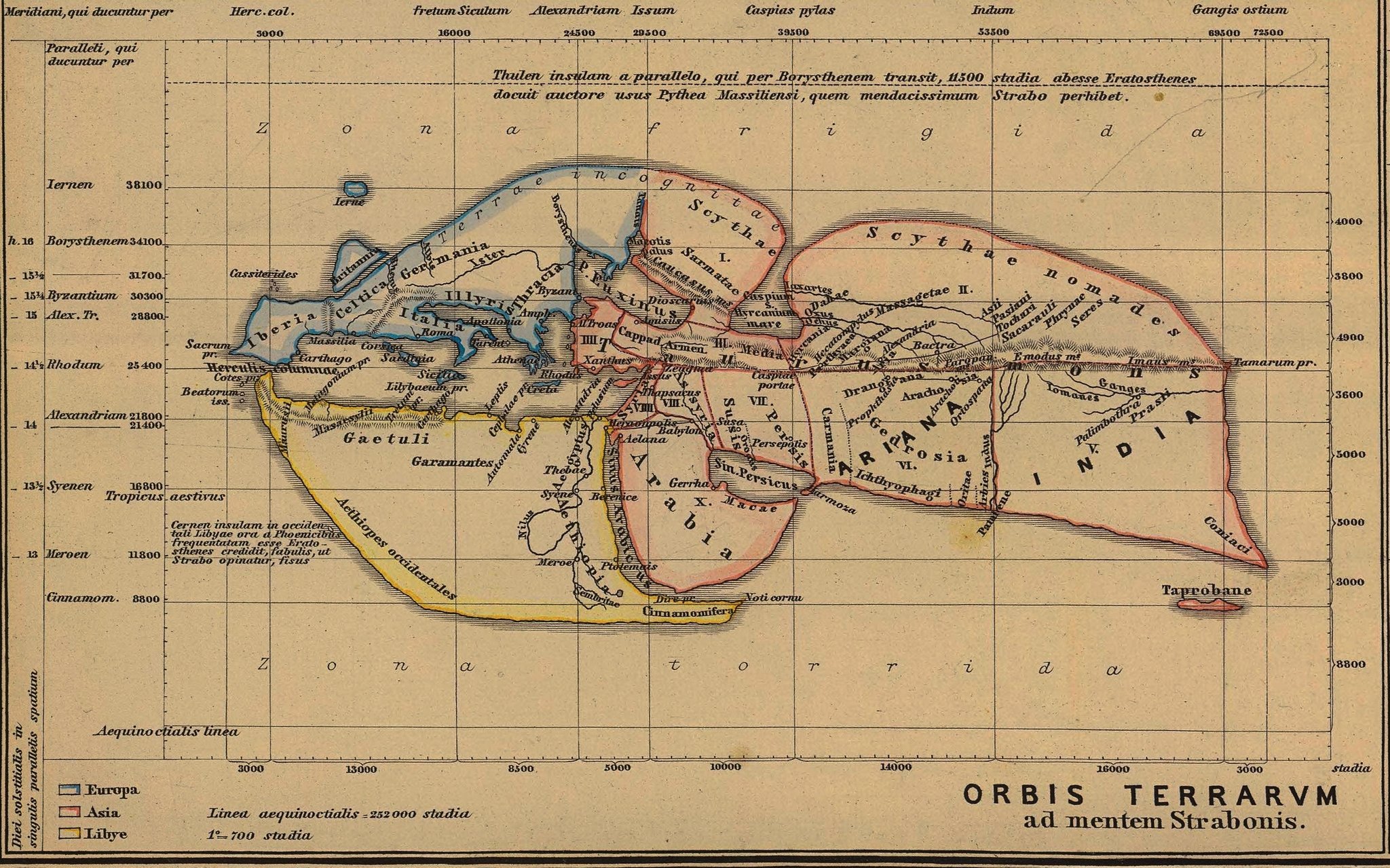 Strabon’un Dünya Haritası
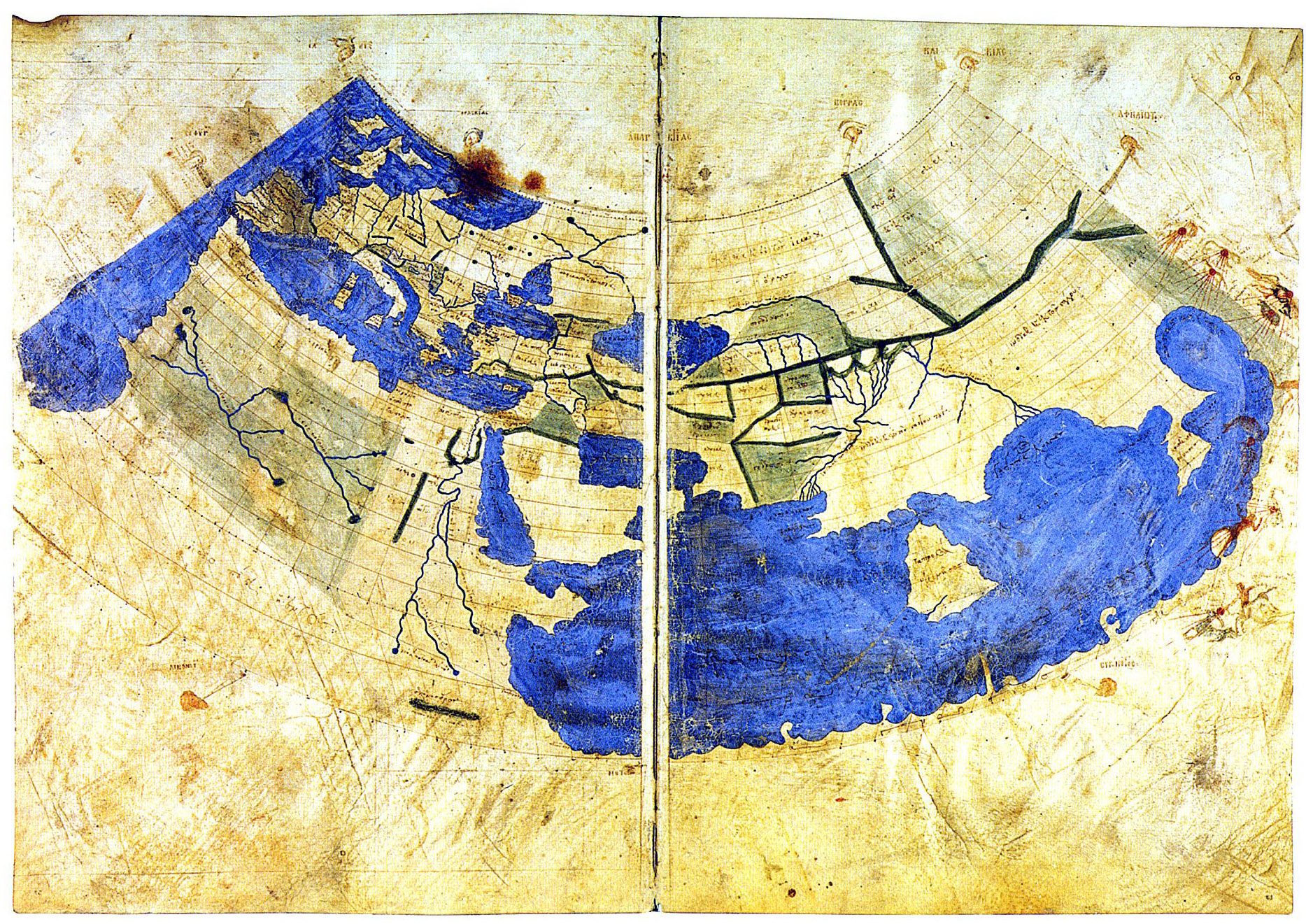 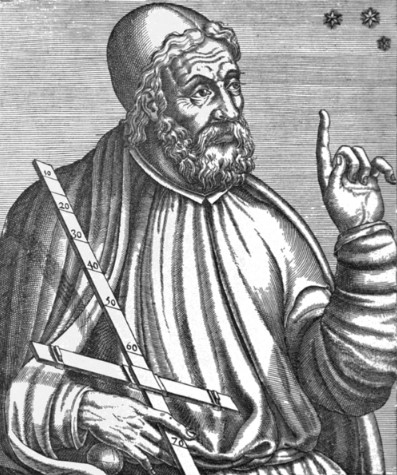 Batlamyus’un Dünya Haritası
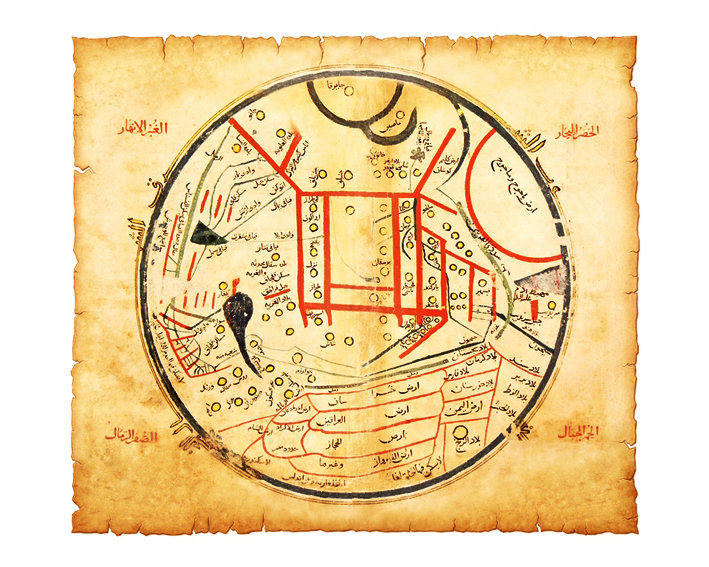 Türkler tarafından  (Kaşgarlı Mahmut ) çizilen ilk harita
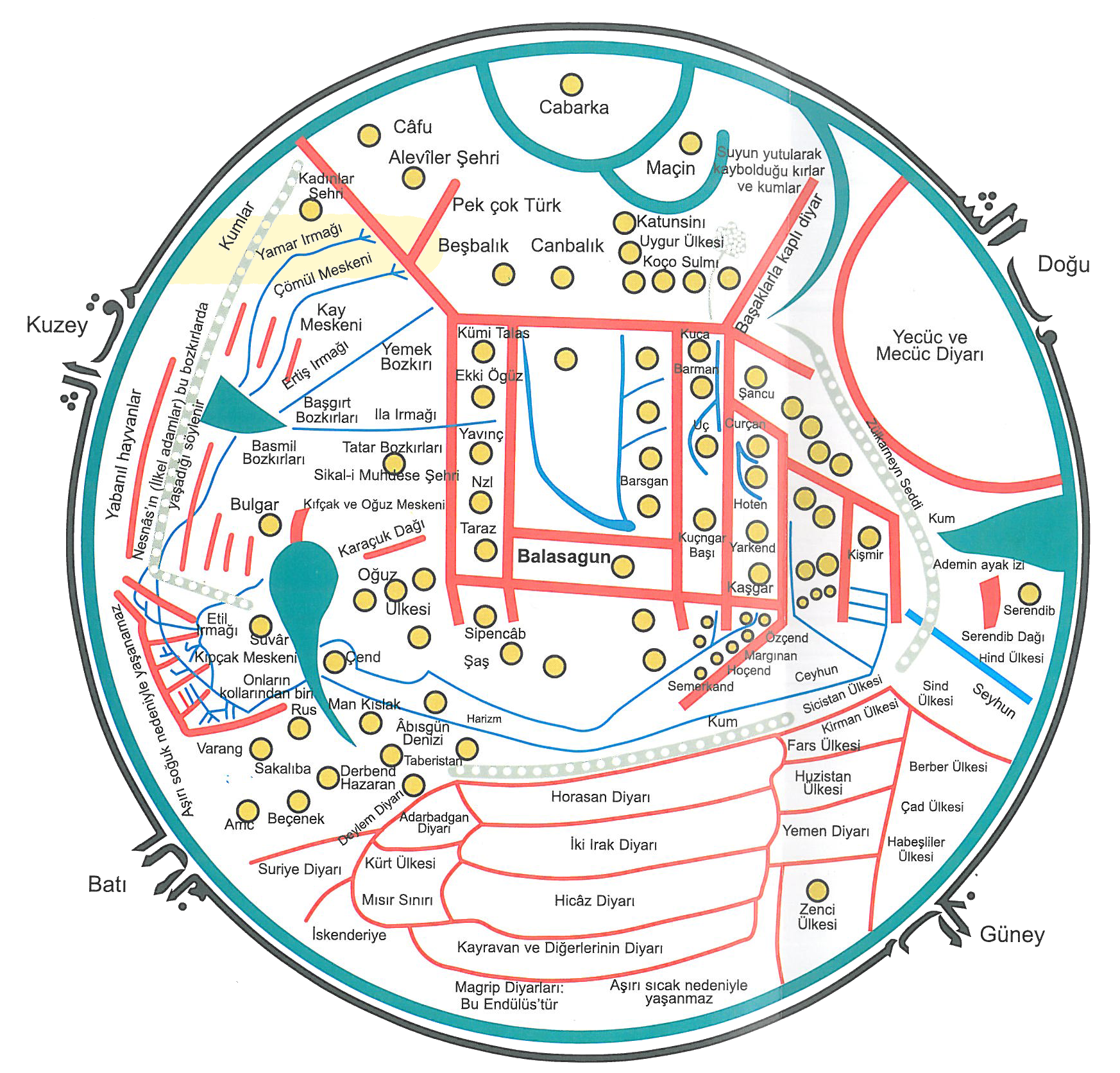 Türkler tarafından  (Kaşgarlı Mahmut ) çizilen ilk harita
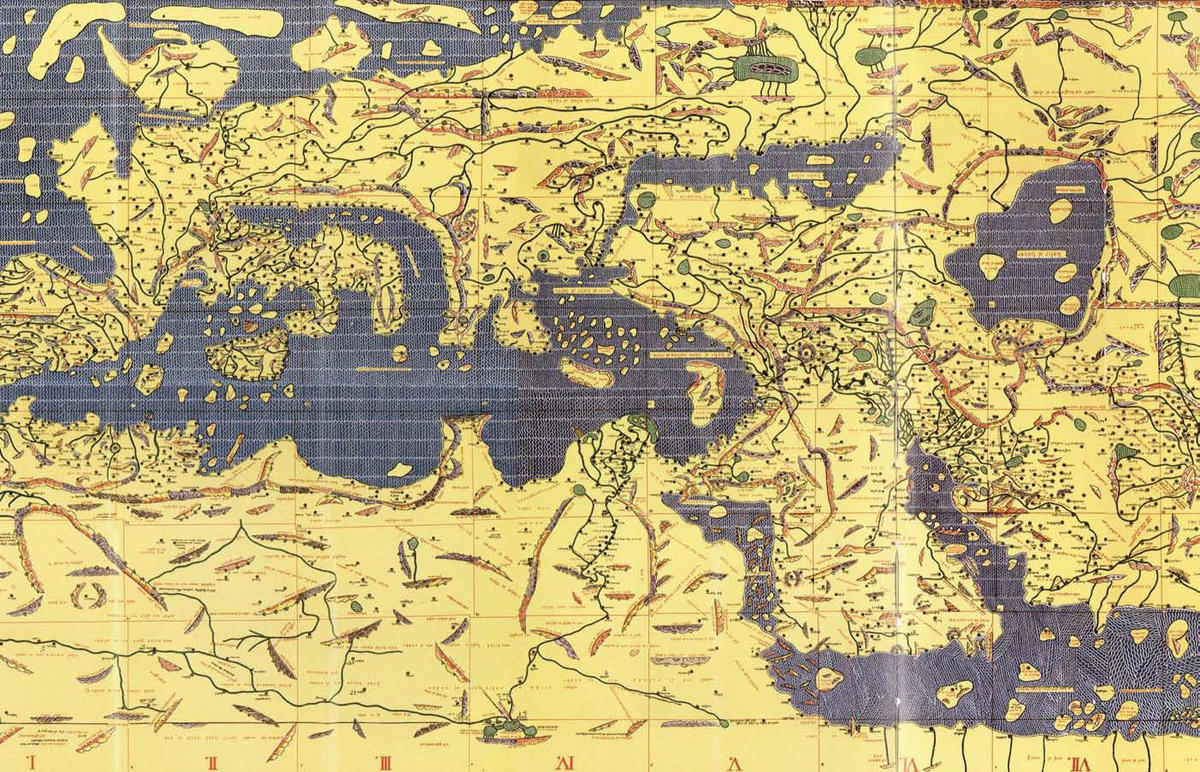 İdrisi 1154 yılında Uzak Diyarlara Hoş Seyahatler Kitabı (Roger’in Kitabı) adlı eserine bir de dünya haritası koymuştur. Bu harita 300 yıl boyunca dünyanın en doğru haritası olarak kabul edilmiştir.
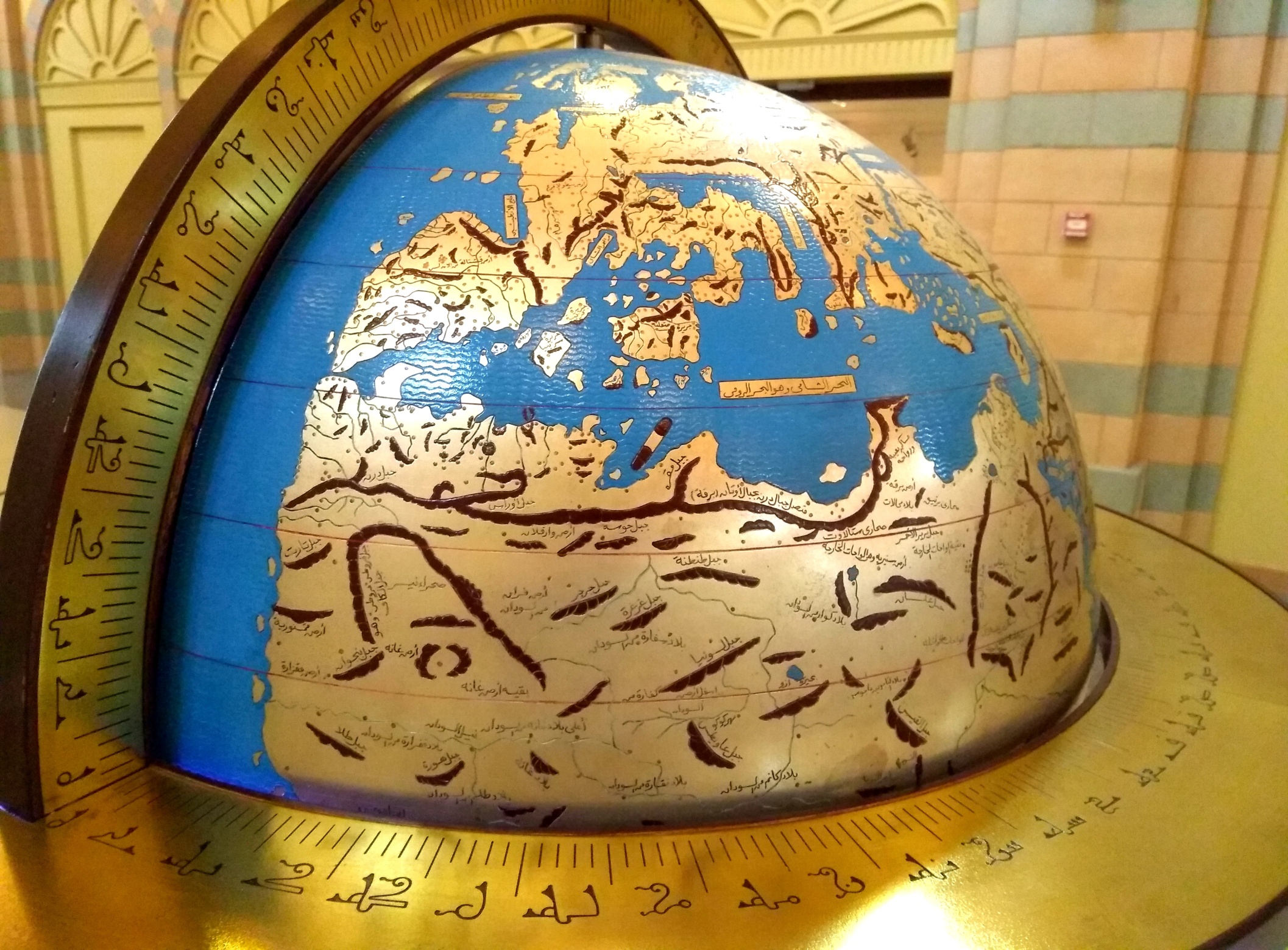 İdrisi’nin gümüşten yer küresi
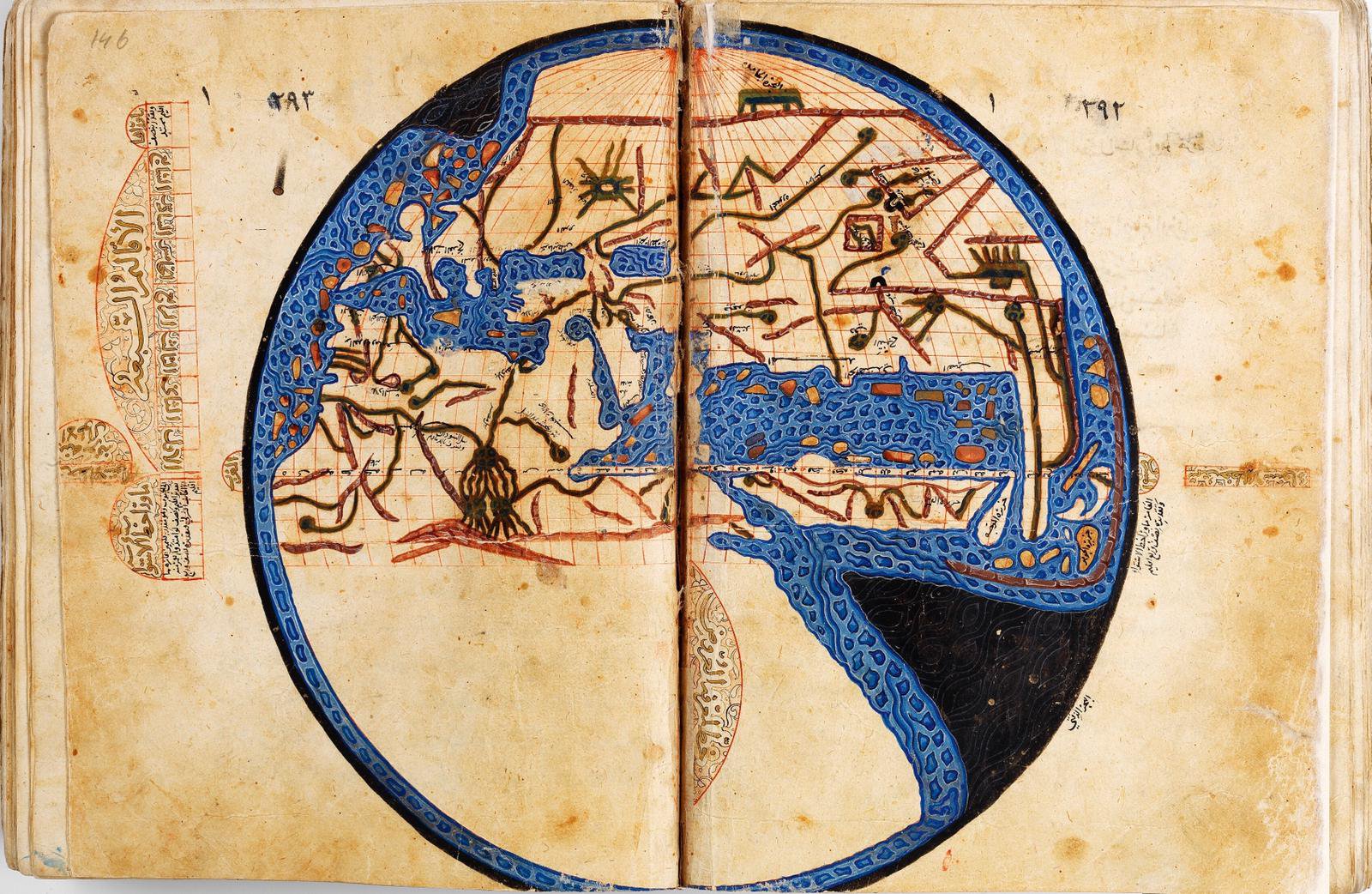 İdrisi tarafından çizilen küre şeklindeki  Dünya Haritası
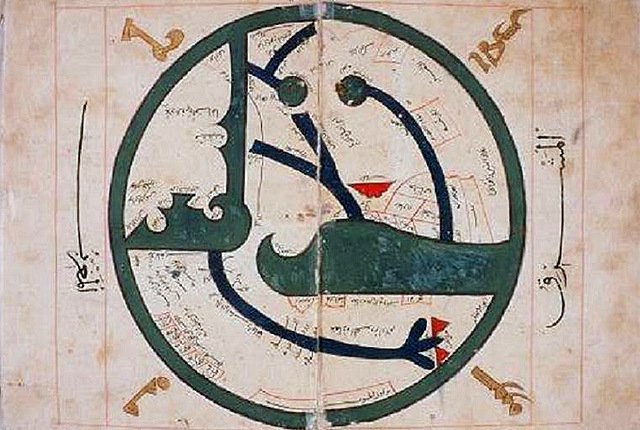 Belhli Ebu Zeyd’in Dünya Haritası (Haritacılık Okulu Kurucusu)
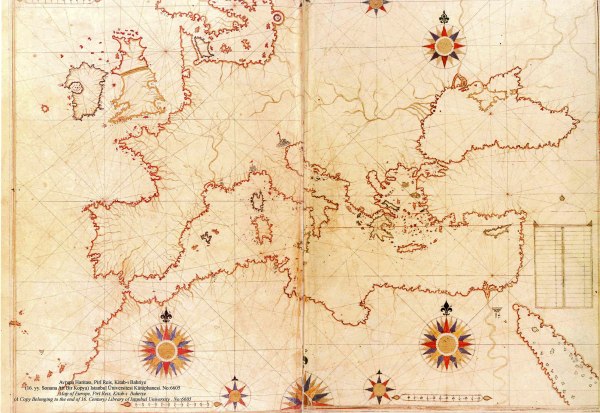 Piri Reis’in Akdeniz Haritası
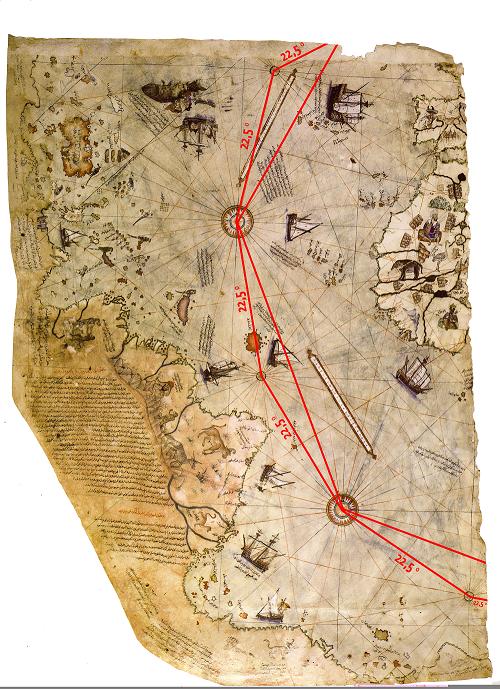 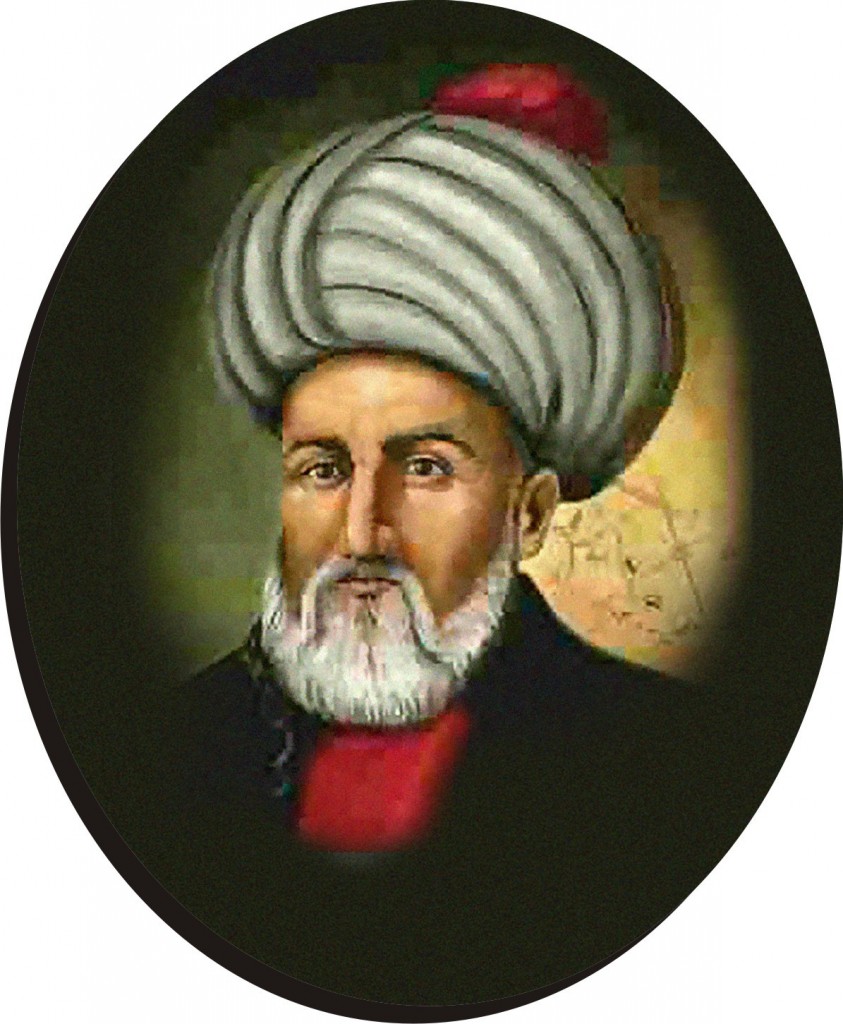 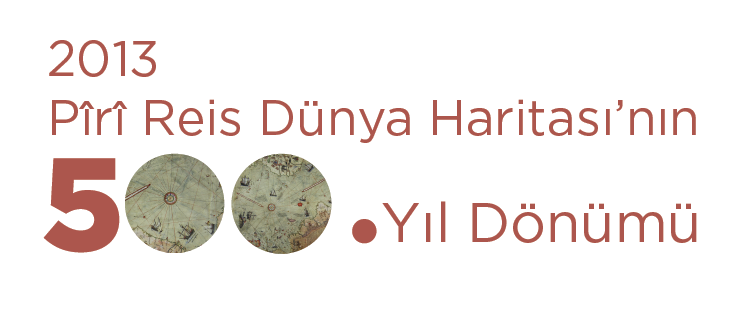 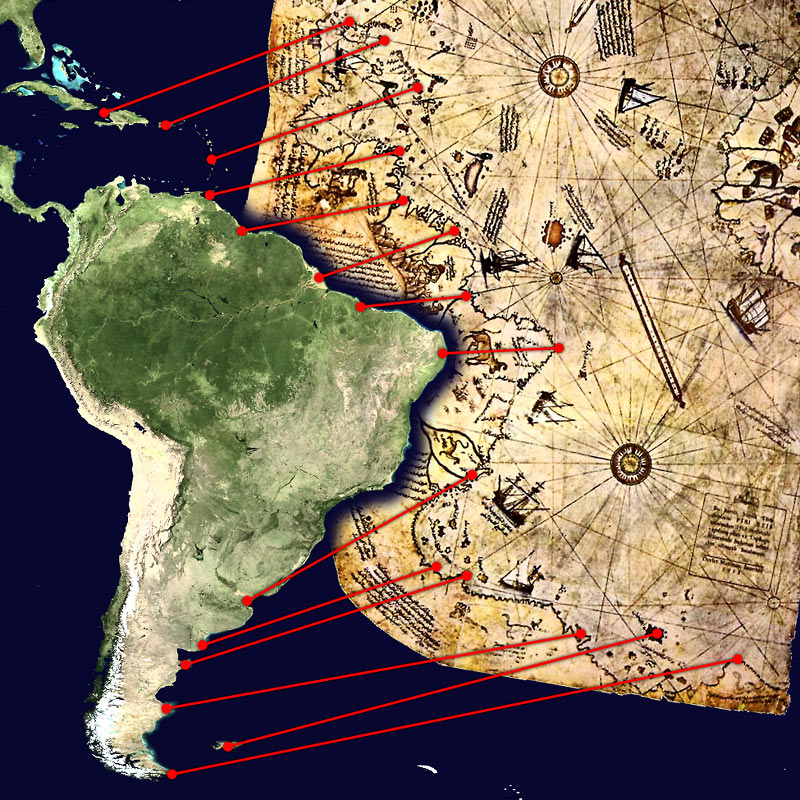 Piri Reis’in Dünya Haritası –Güney Amerika Kıyıları
PİRİ REİS DÜNYA HARİTASINI NASIL ÇİZDİ?
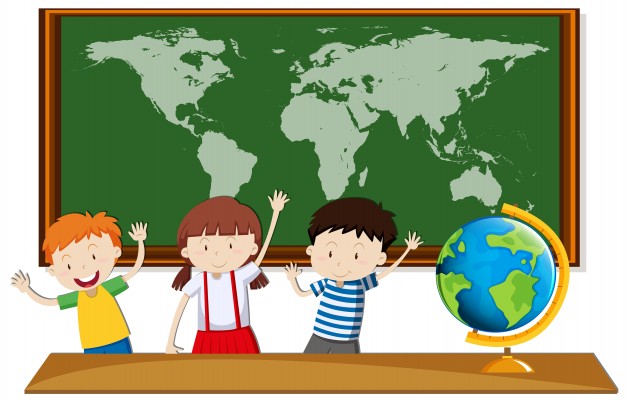 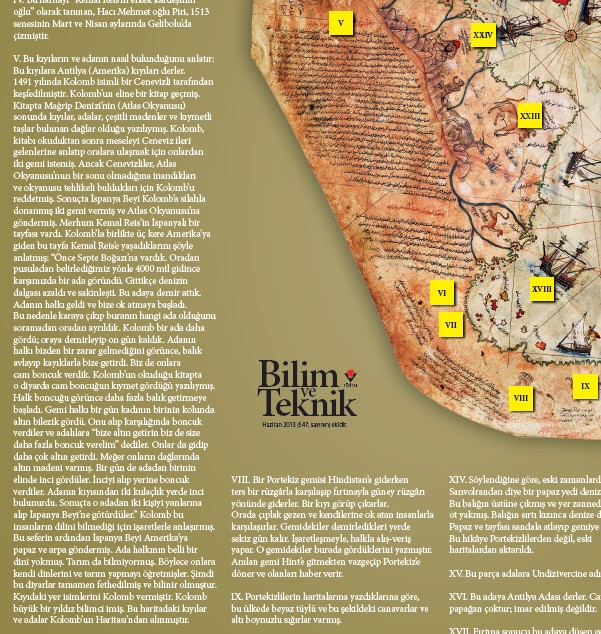 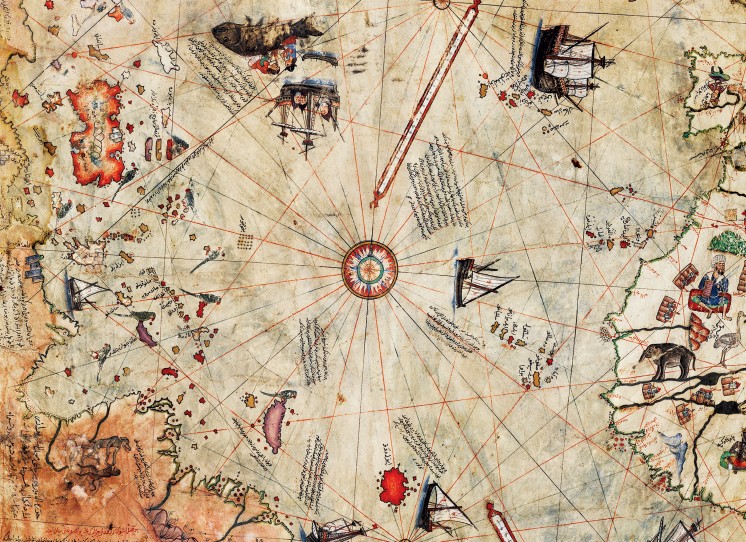 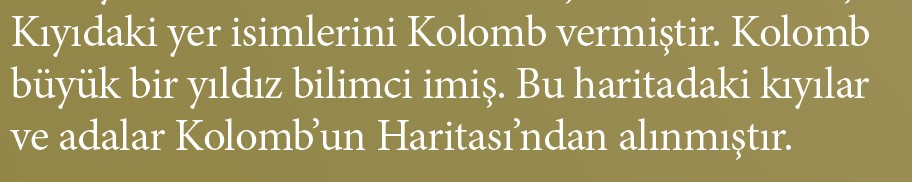 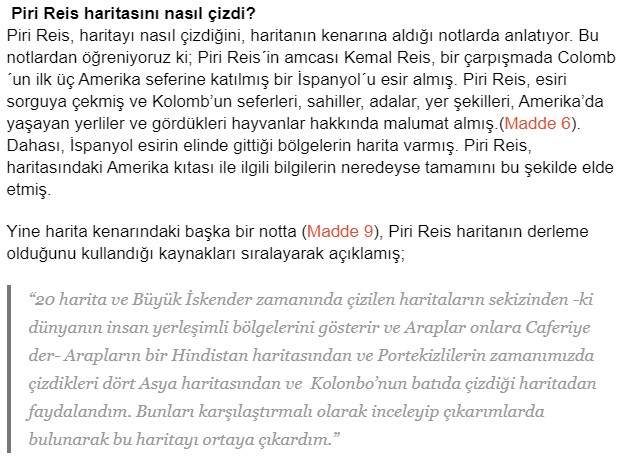 Piri Reis’in 1513 Dünya Haritasını incelemek  ve anlattıklarını  öğrenmek için https://bilimteknik.tubitak.gov.tr/sites/default/files/posterler/piri_reis.pdf adresindeki  posteri pdf olarak indirebilirsiniz.
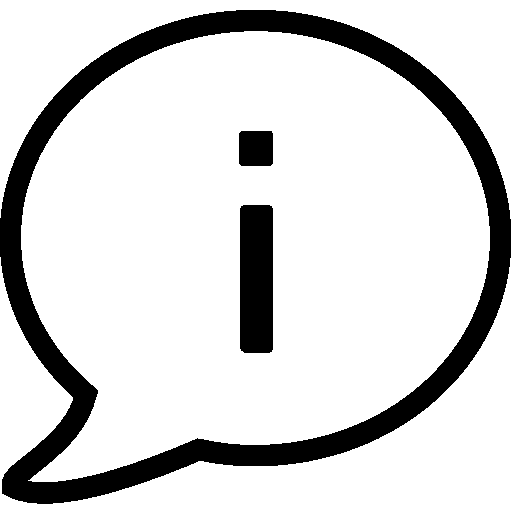 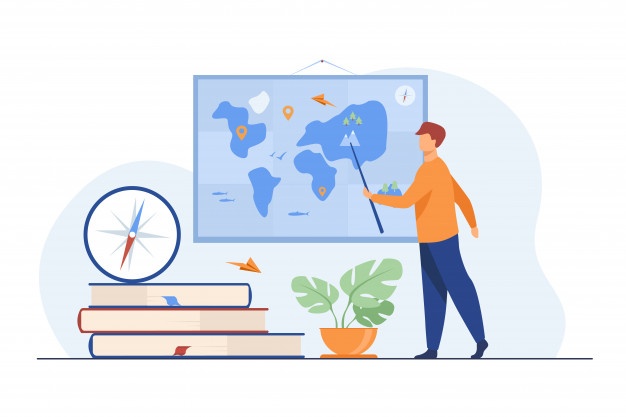 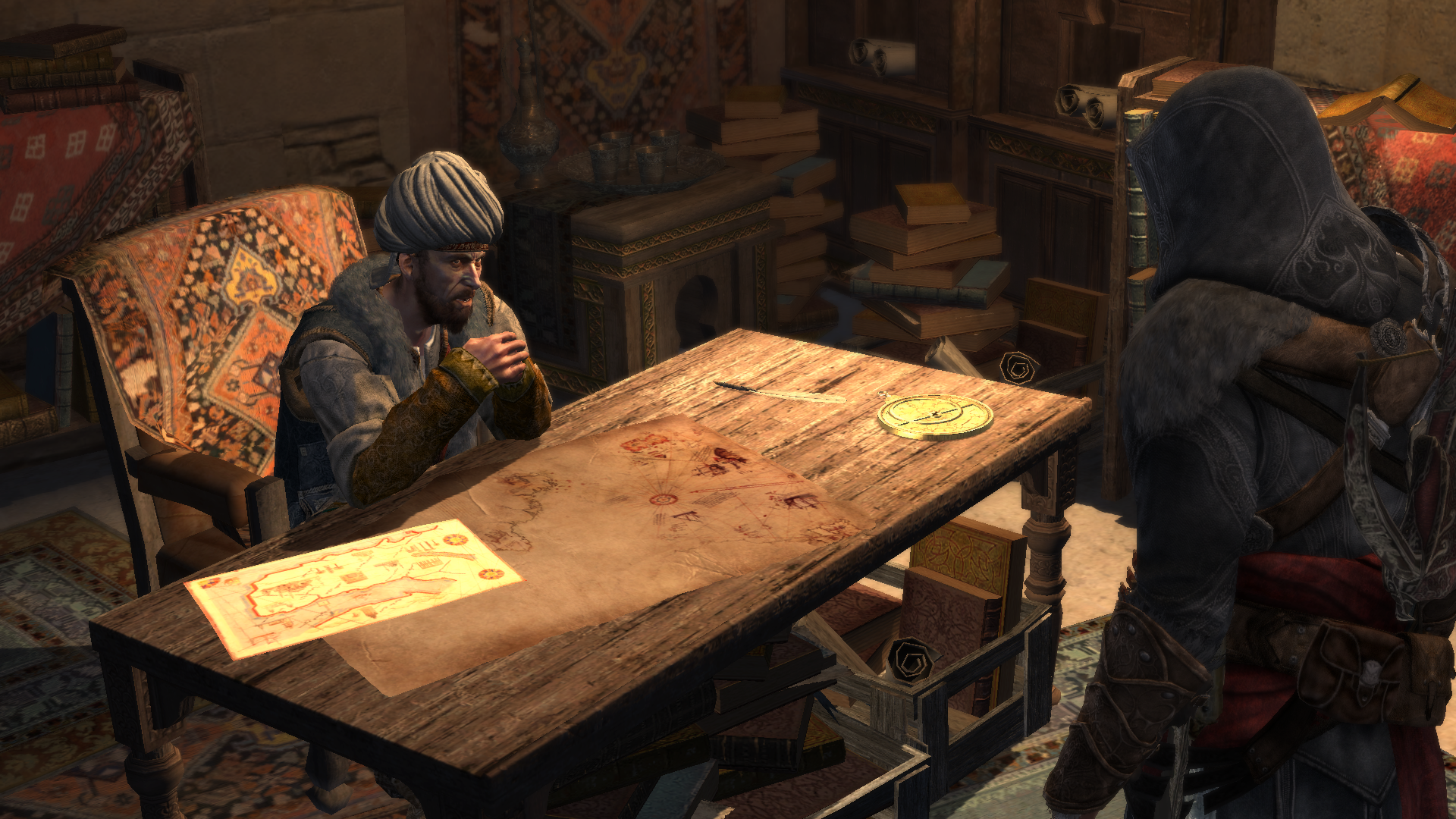 Bilgisayar oyunlarında Piri Reis
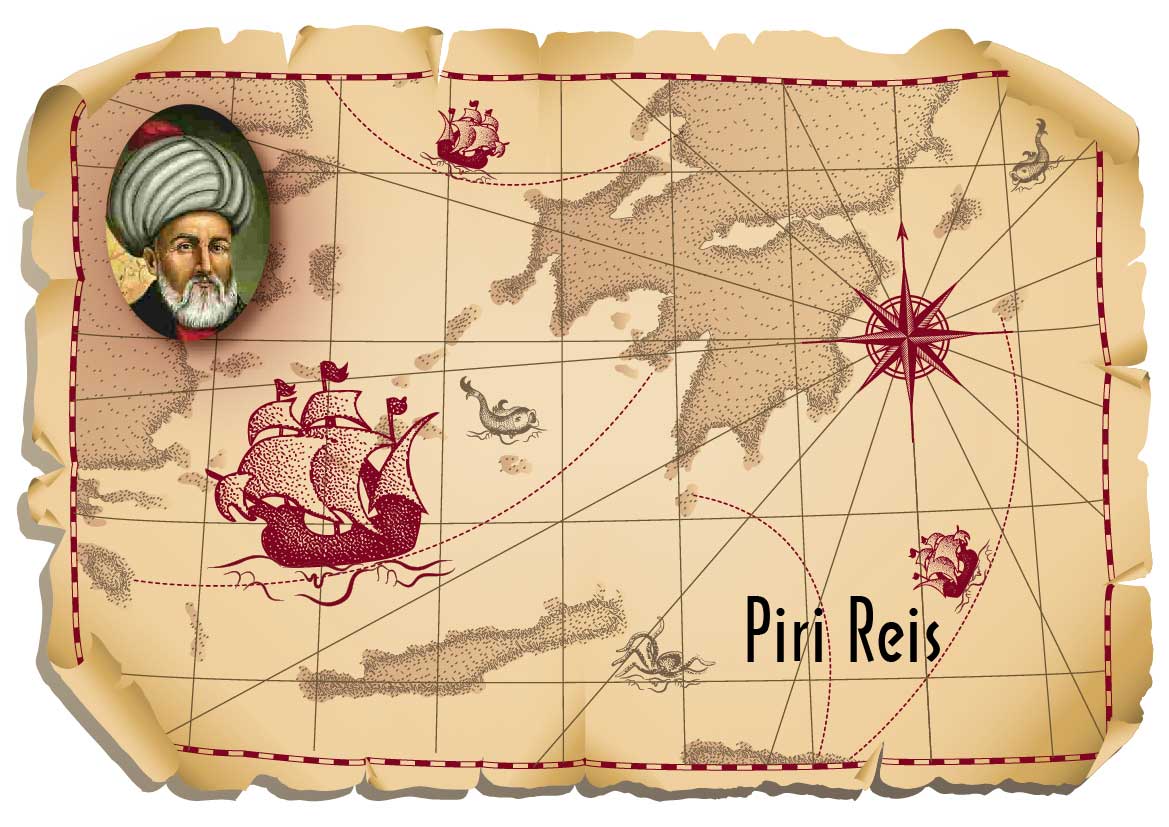 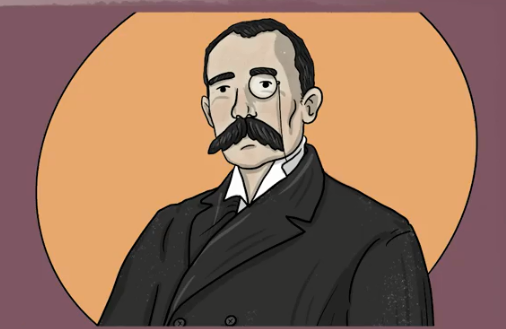 Piri Reis’in Dünya Haritasının günümüze kadar ulaşılabilen tek parçasını Topkapı Sarayı’nda devam eden tadilat çalışmaları kapsamında 1929 yılında Müzeler Müdürü Halil Ethem Bey tarafından tesadüfen bulunmuştur.
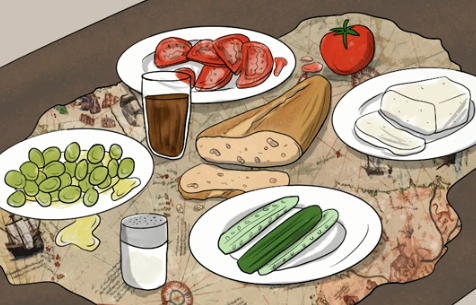 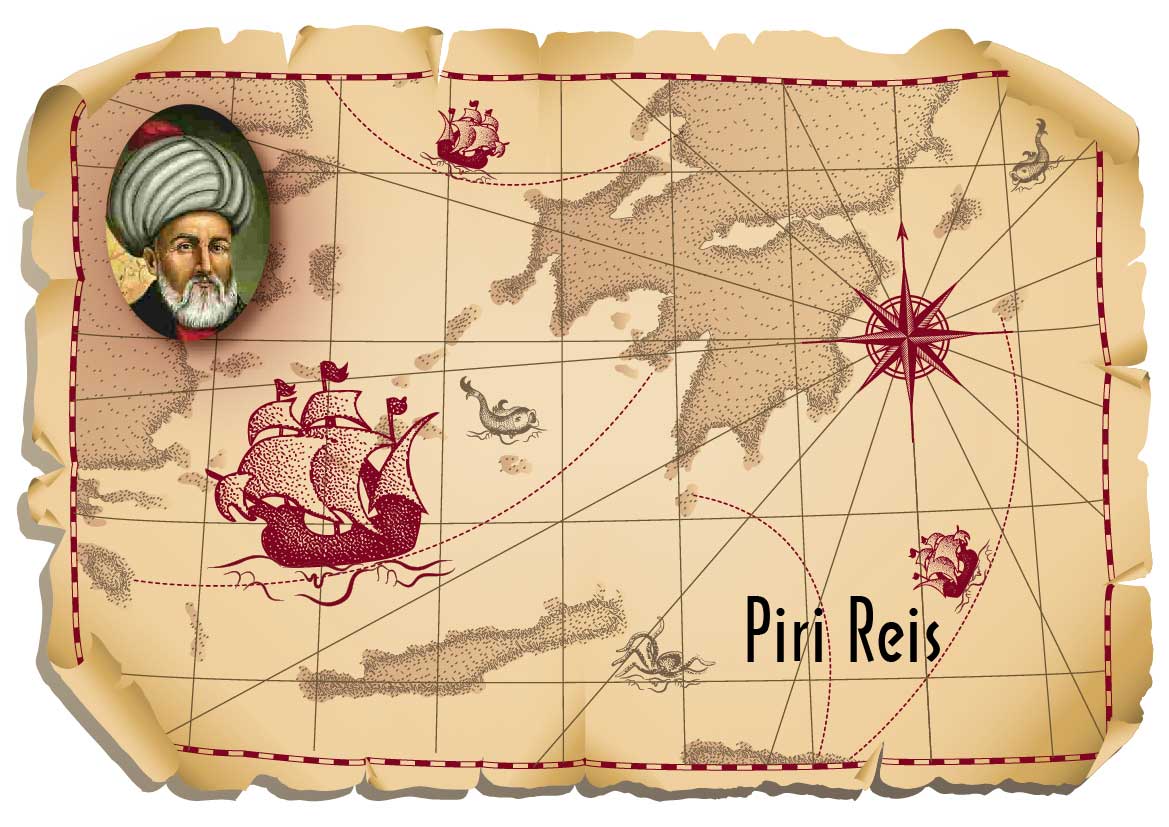 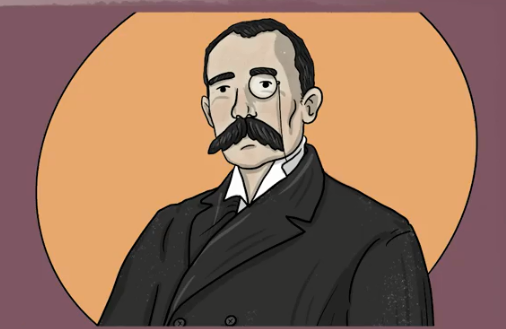 Müzede tadilat yapan işçilerin kahvaltı masasının altına serdikleri haritayı fark eden Halil Ethem Bey
5 parçadan oluştuğu düşünülen haritanın günümüze kadar gelen son parçasını çöpe atılmaktan son anda kurtarmıştır.
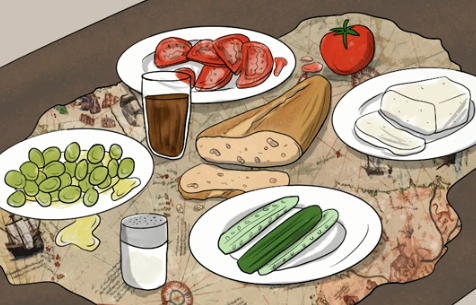 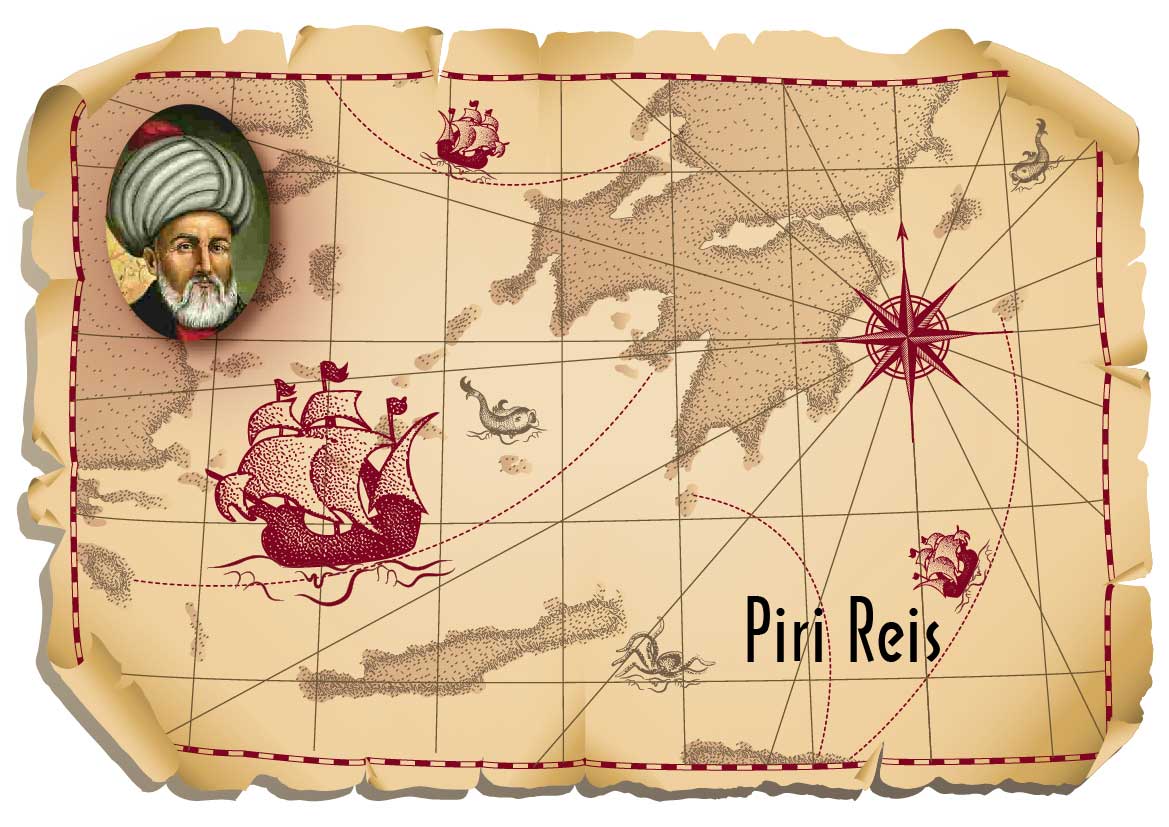 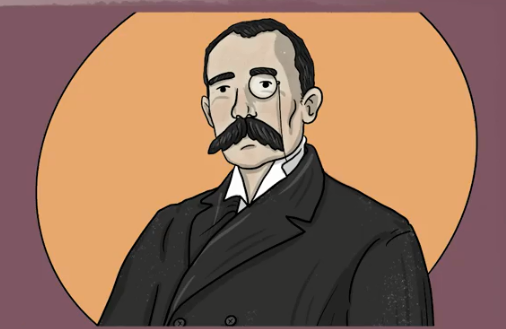 Halil Ethem Bey haritanın son parçasını Cuma günü bulmuştur. Haritanın kalan 4 parçasının nerede olduğu sorusunun yanıtı   işçilerin hafta başından itibaren kahvaltı yapıp yapmadıklarında yatmaktadır. Pazartesiden Cumaya 4 gün vardır.
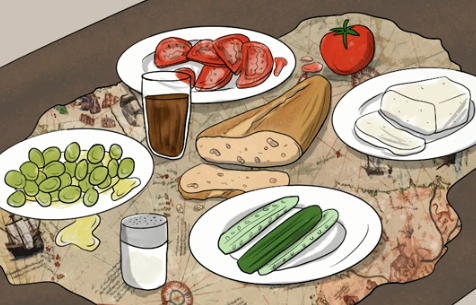 “SUNAY AKIN’ dan yararlanılmıştır.”
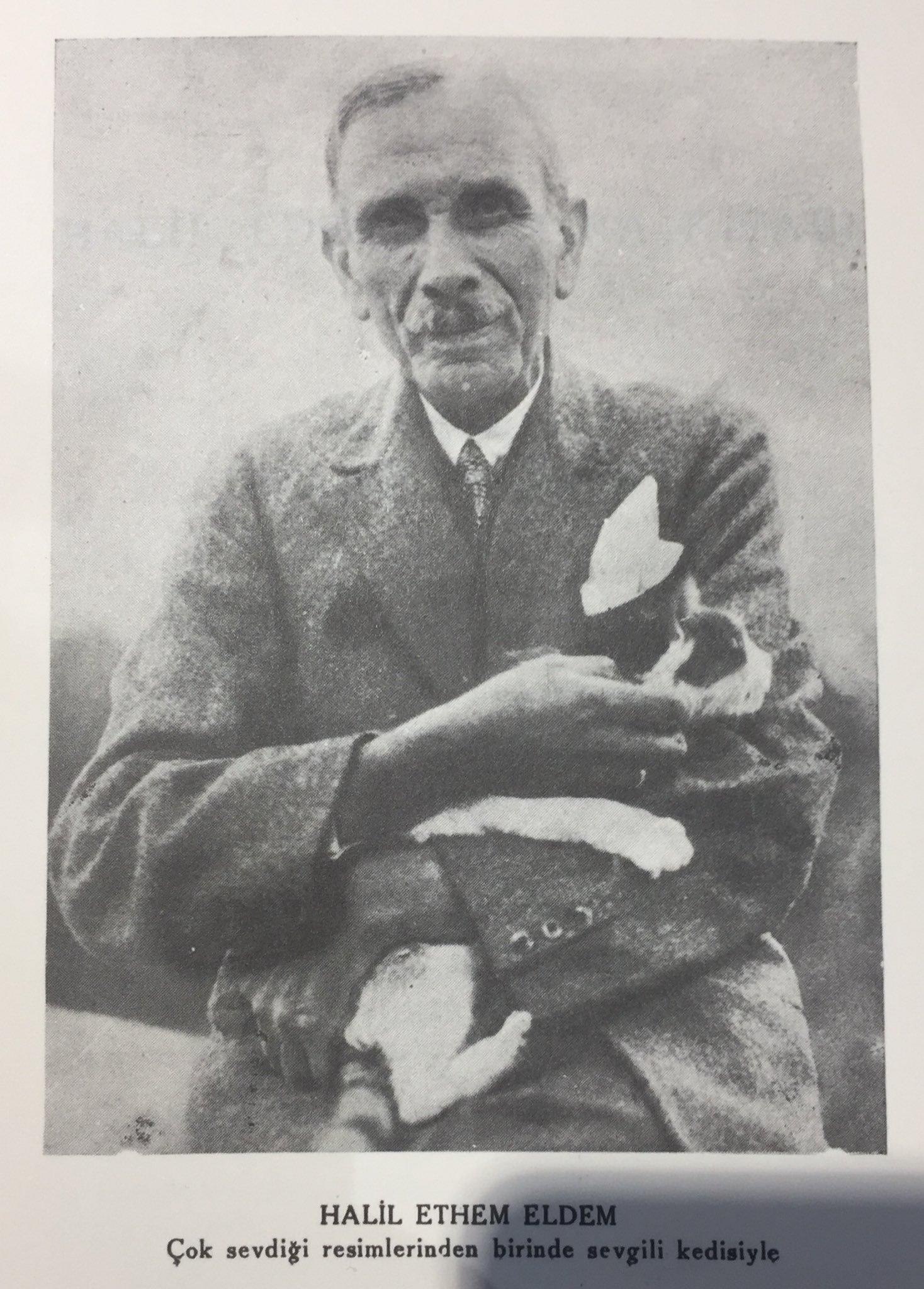 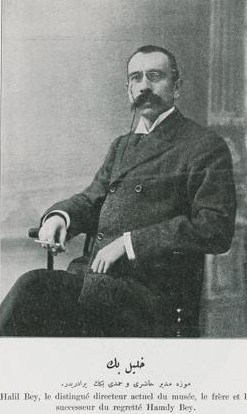 Halil Ethem Bey
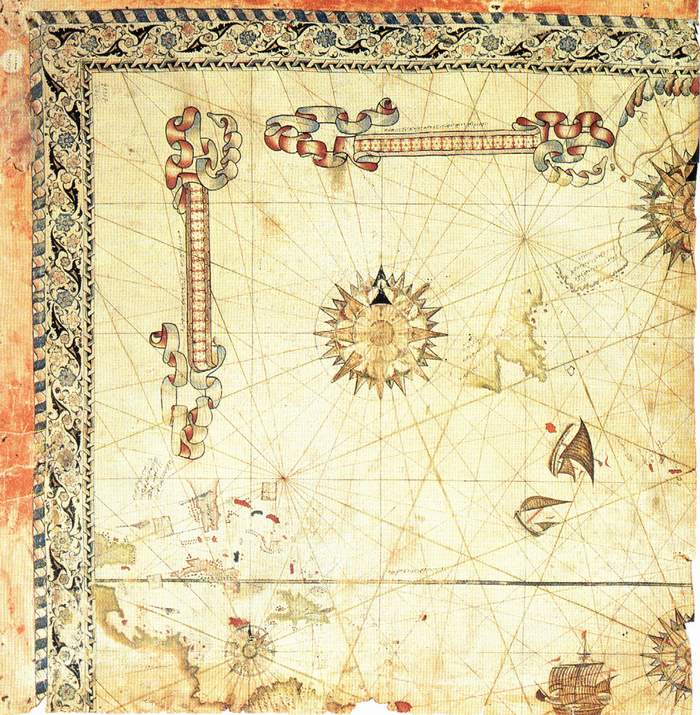 Piri Reis’in 1528 tarihli Dünya Haritası’nın Günümüze Ulaşan Parçası: Haritada Grönland,Florida,Kanada’nın Kuzeydoğusu gösterilmekte
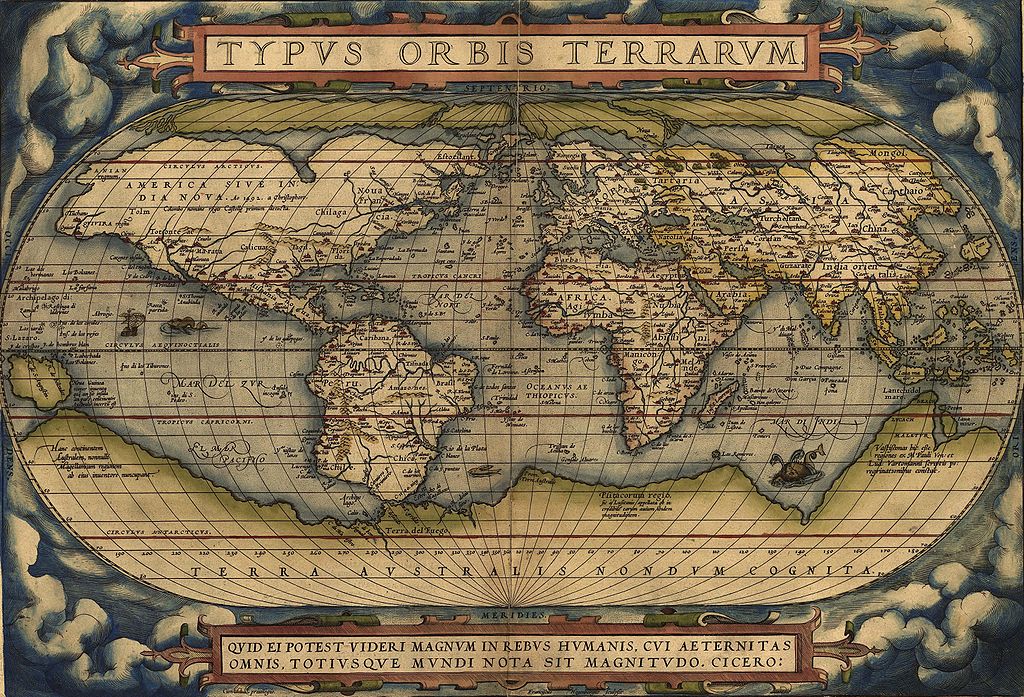 Abraham Ortelius tarafından hazırlanan ilk modern atlas 1570
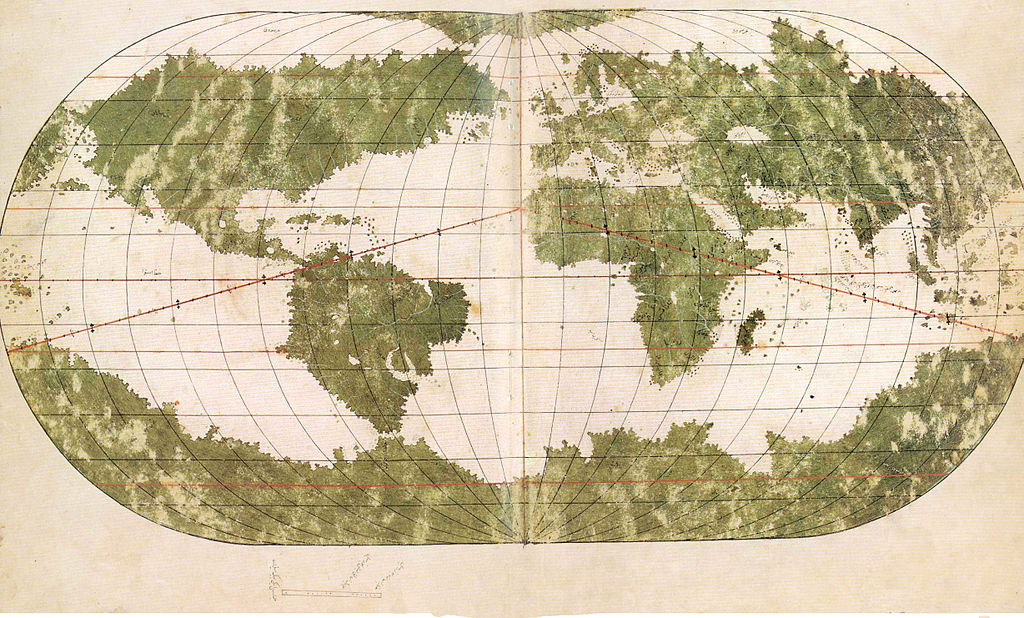 Ali Macar Reis’in Dünya Haritası -16.yy
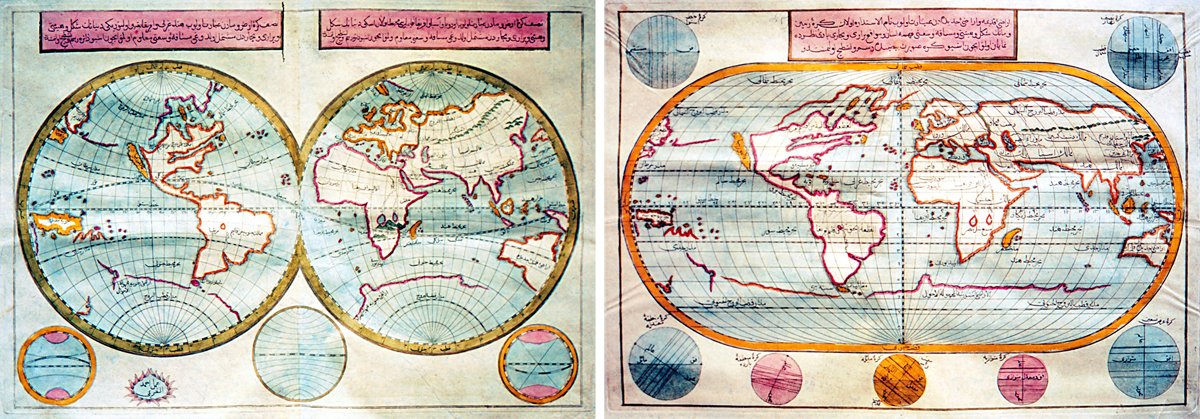 Katip Çelebi’nin Dünya Haritası
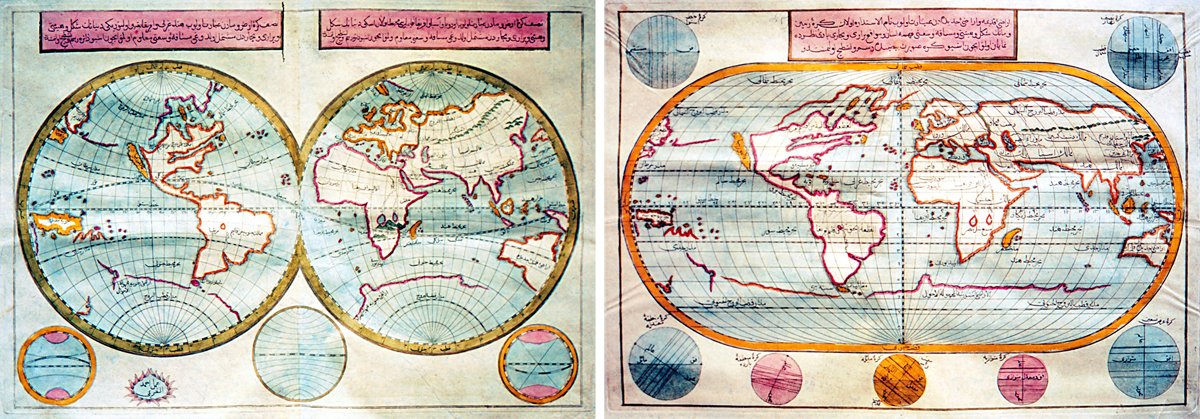 Bilgisayar oyunlarında Piri Reis
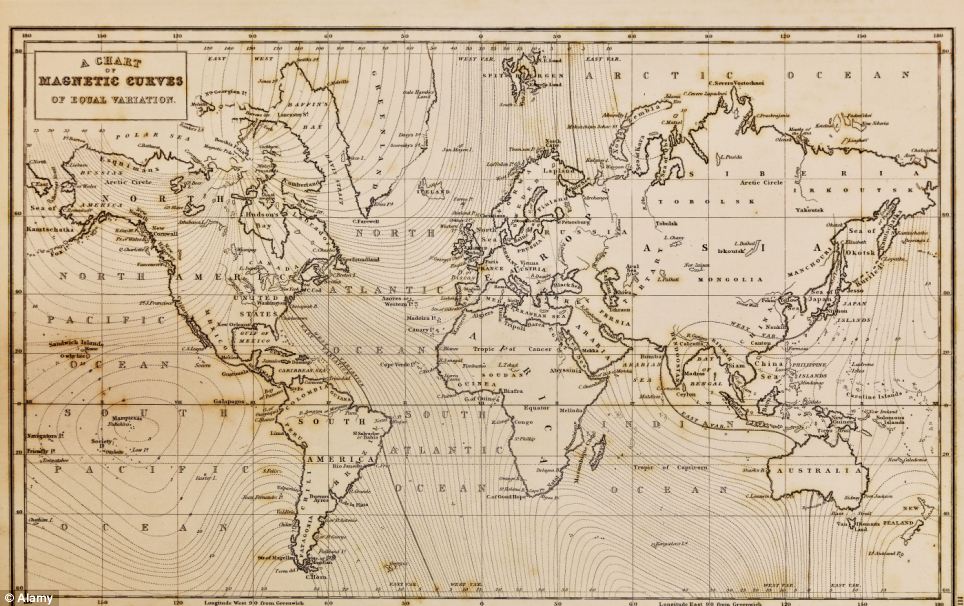 Çizim Yılı : 1844
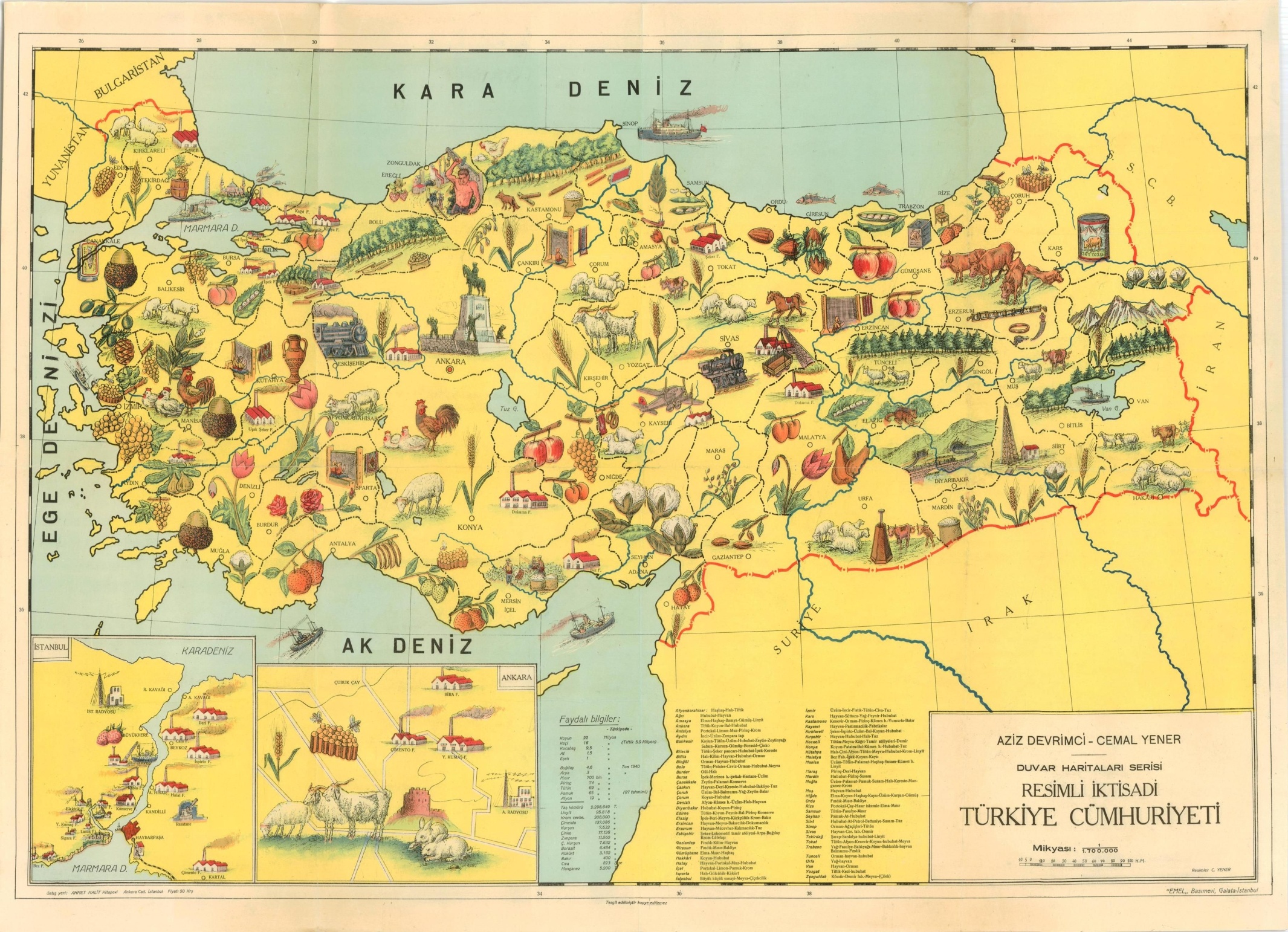 Çizim Yılı :1940
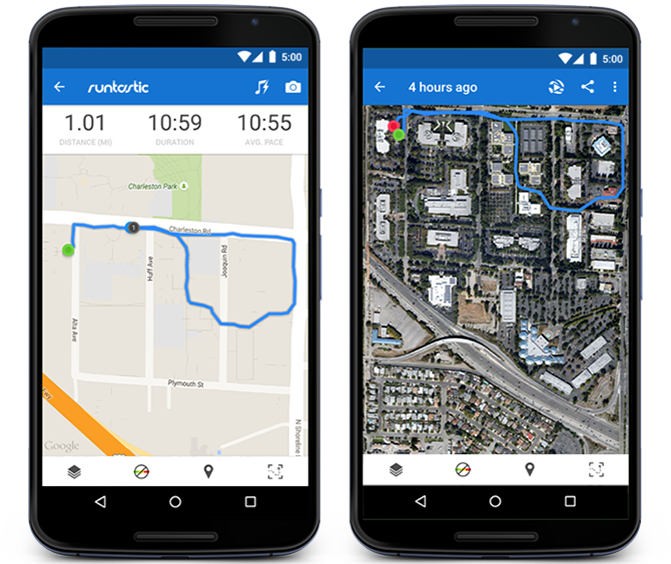 Gelişen teknoloji ile birlikte haritaların günlük yaşamımızdaki kullanım alanları gittikçe artmaktadır.
Günümüz:
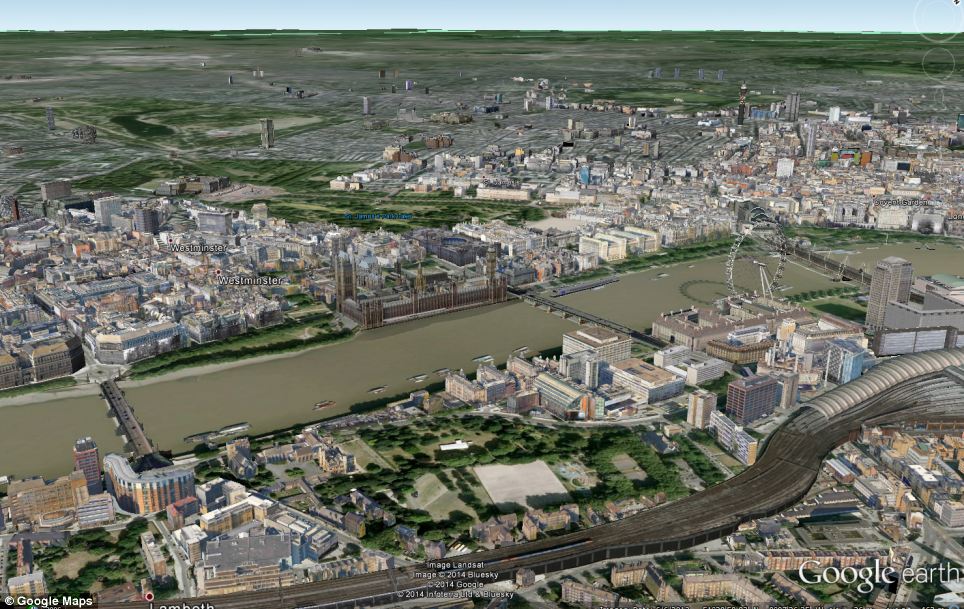 HATASIZ HARİTA VAR MIDIR?
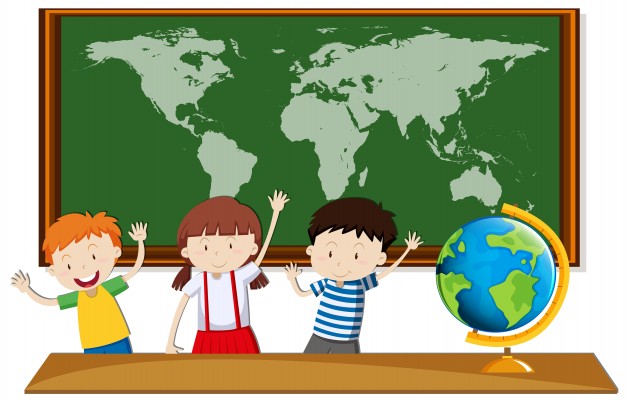 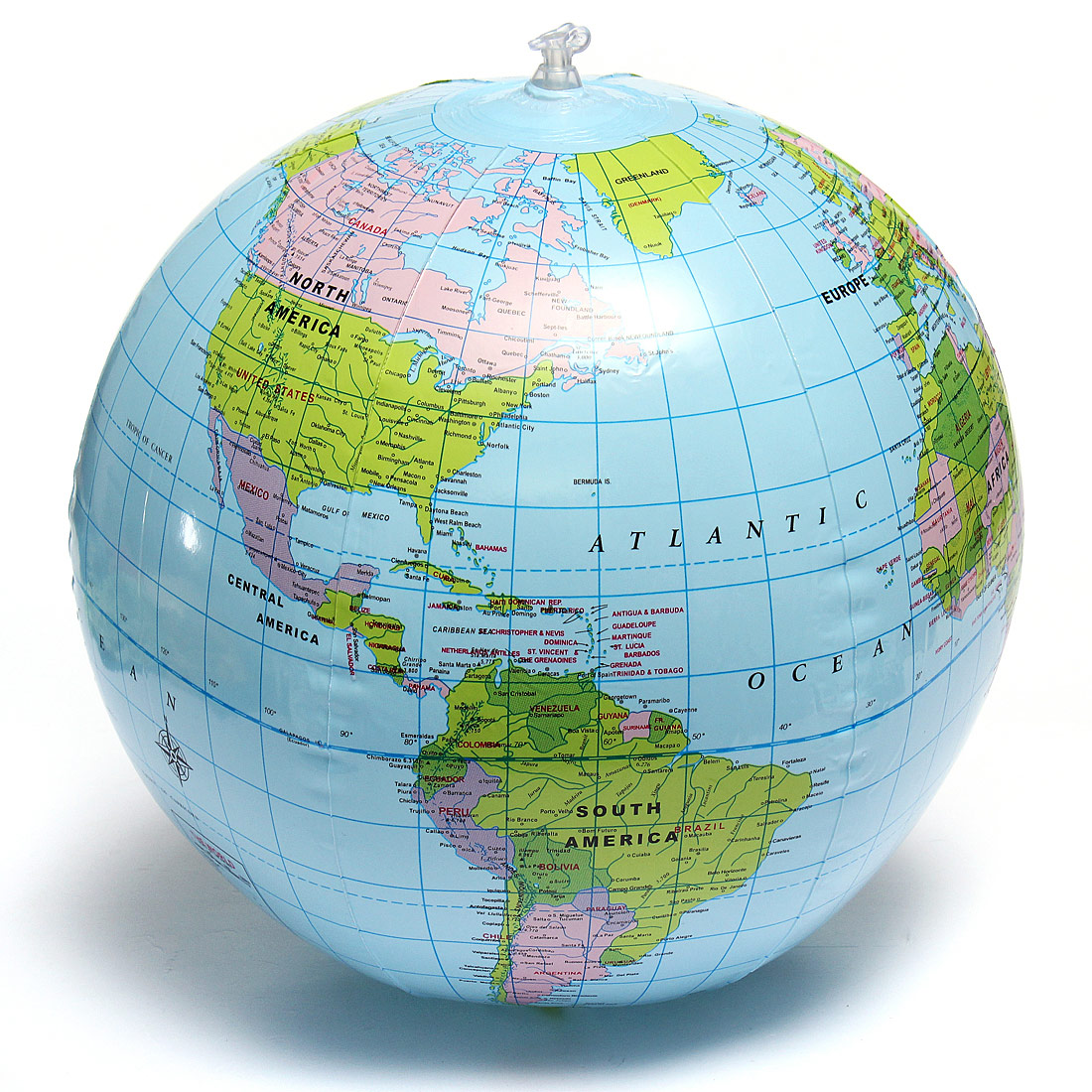 Dünya’nın geoit şeklinden dolayı , Dünya yüzeyindeki bir alanın düzlem üzerine gerçeğine yakın bir şekilde aktarılmasını mümkün değildir.
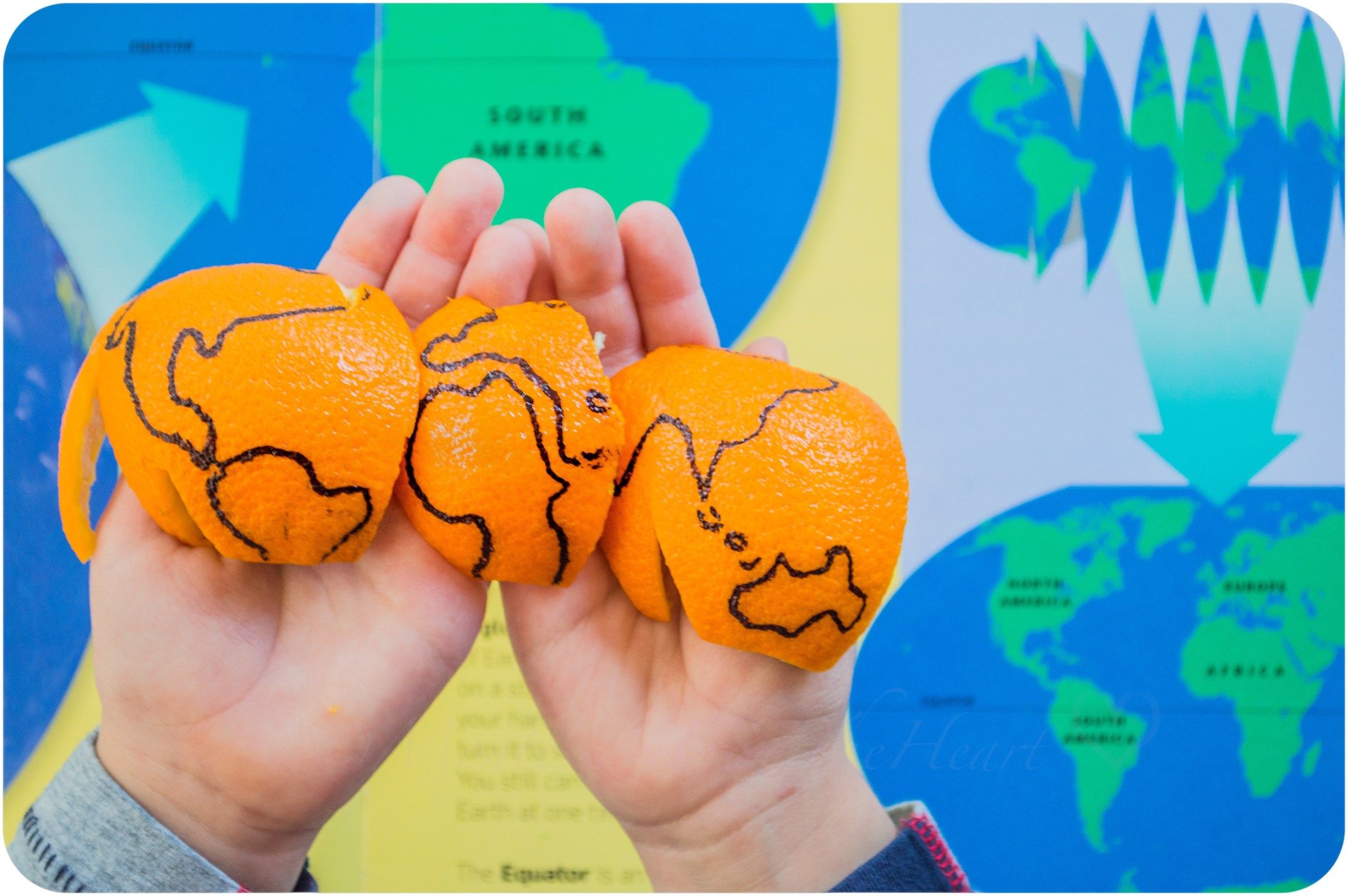 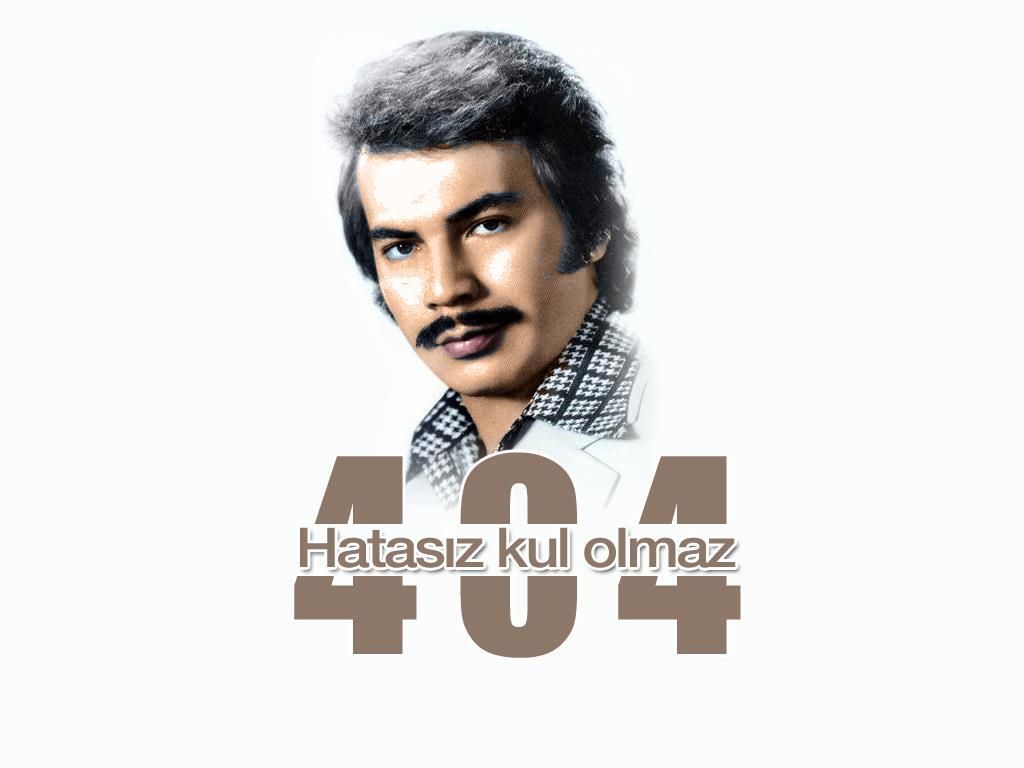 HATASIZ HARİTA OLMAZ
HARİTA HATALARININ NEDENLERİ NELERDİR?
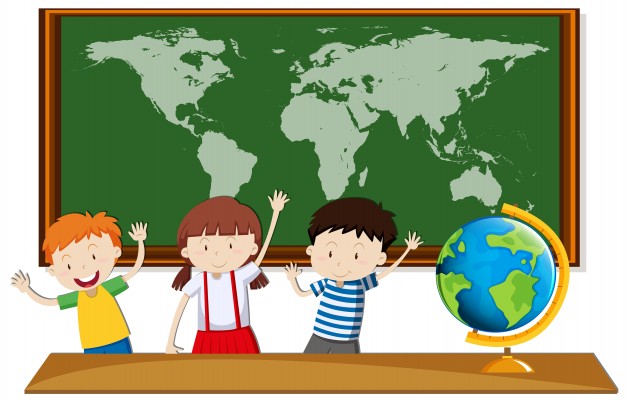 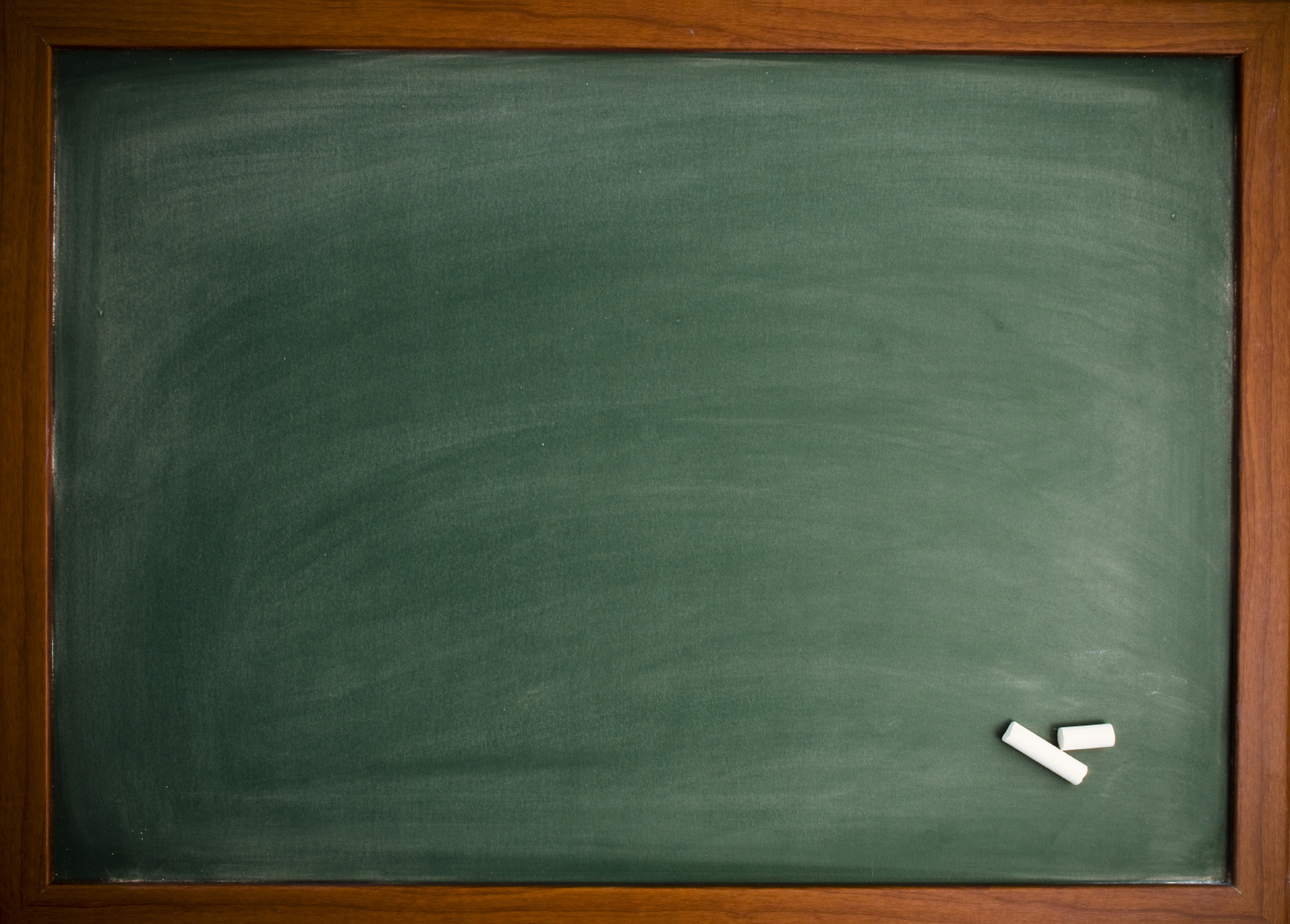 -Dünyanın kendine has (küresel) şeklinin düzlem üzerine aktarılması,-Yeryüzü şekillerinin engebeli olması,-Ölçeklendirmenin yapılması,gerçek boyutların küçültülmesi.
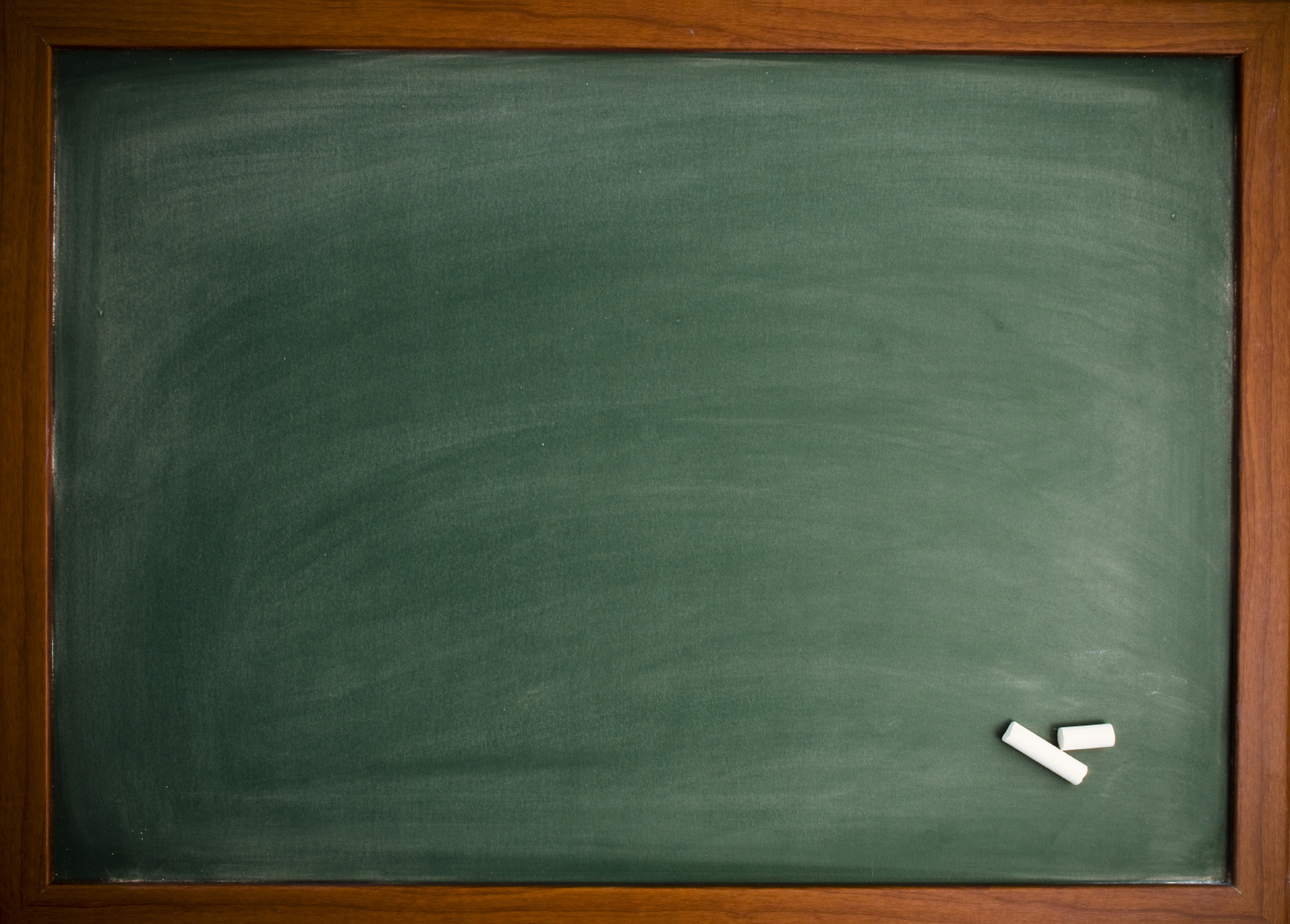 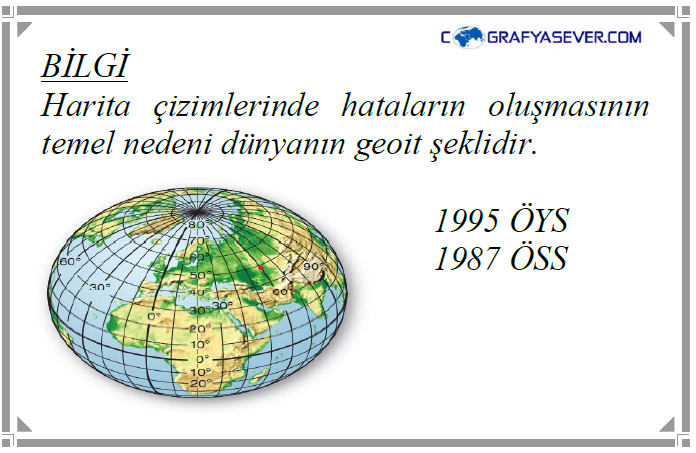 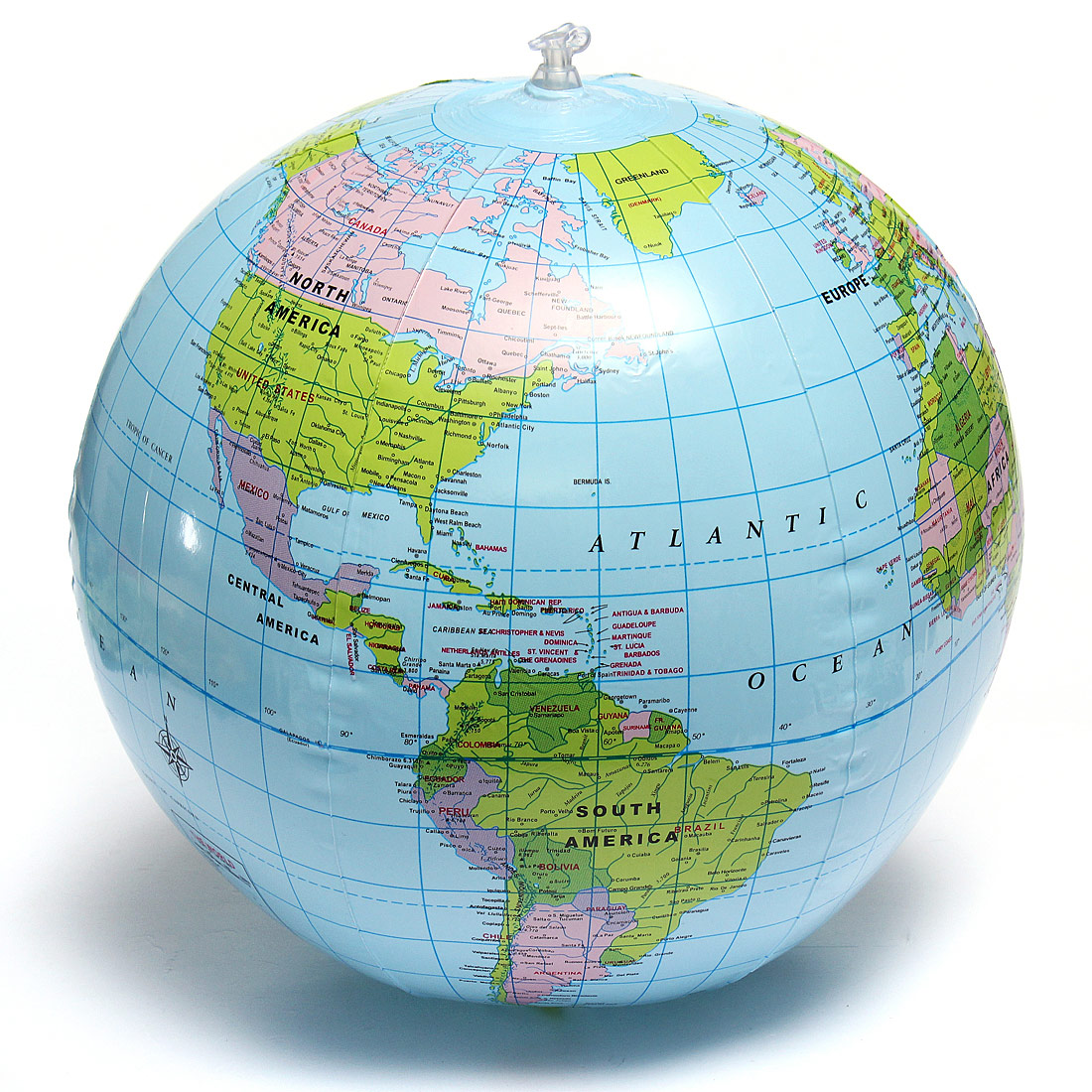 Dünya’nın küresel şeklinden kaynaklanan hatalardan bazıları şunlardır: alanların değişmesi, uzunlukların değişmesi, açıların değişmesi (paralel ve meridyenlerin), şekillerin bozulması
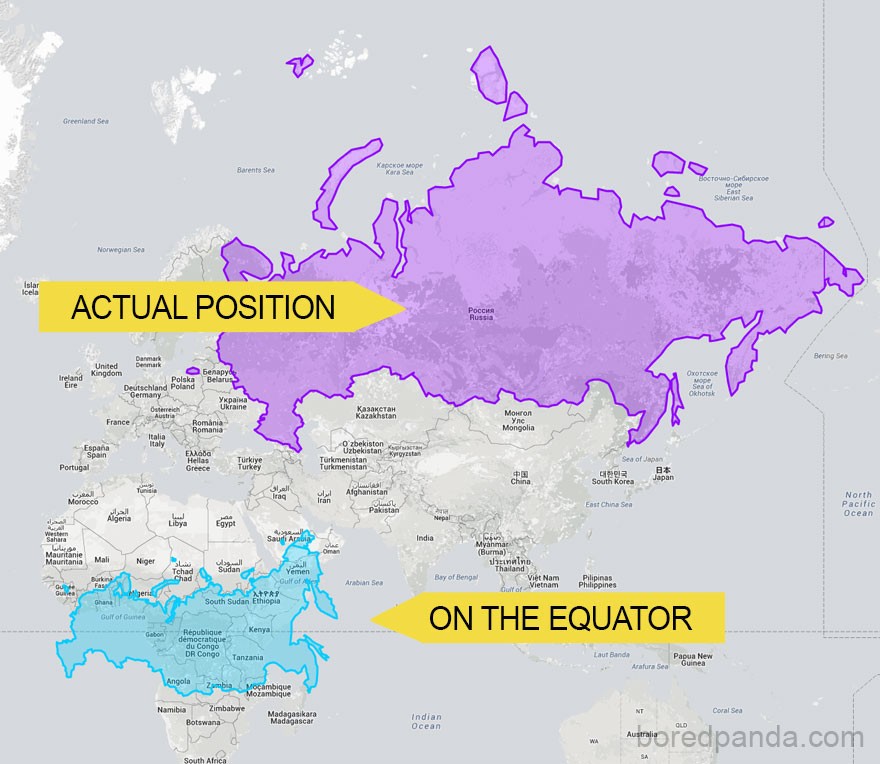 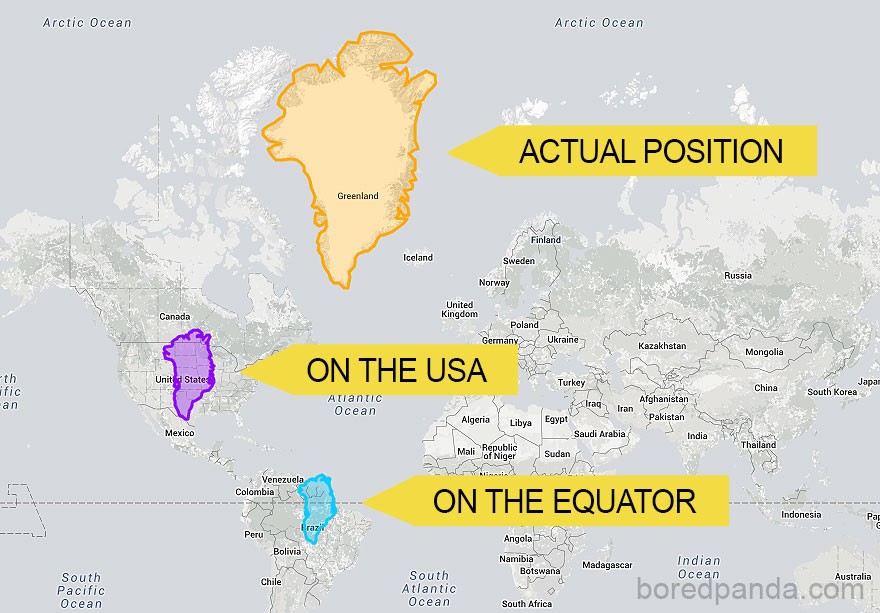 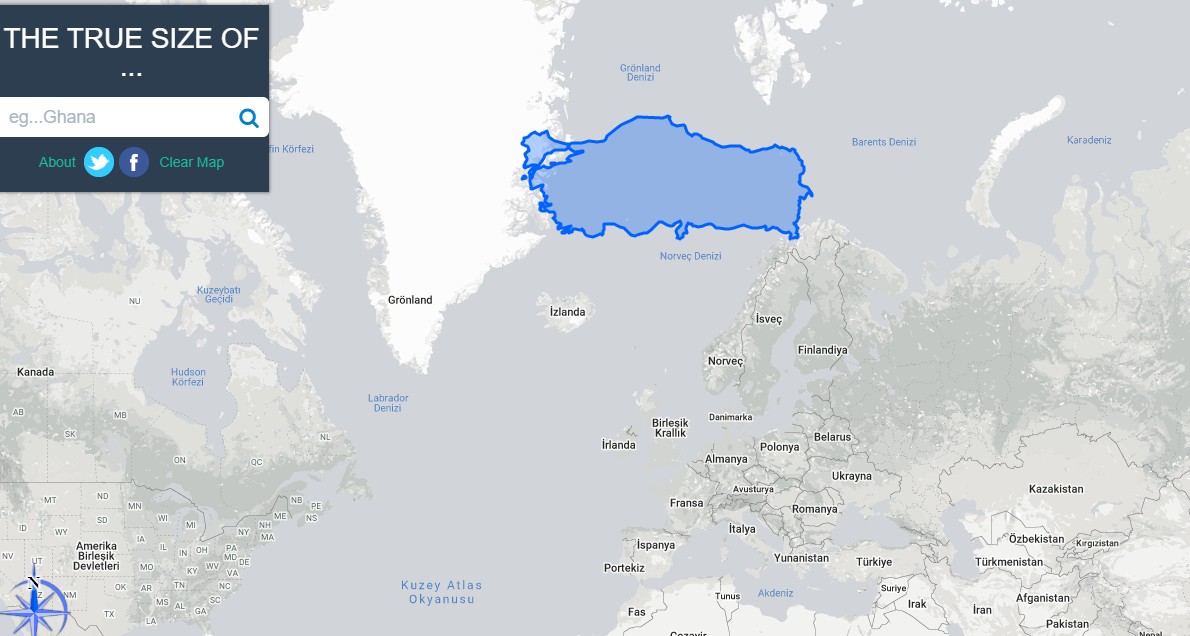 Harita çizimlerinde meydana gelen hataları gösterebilmek için https://thetruesize.com sayfasından yararlanabilir,seçtiğiniz ülkenin harita üzerindeki konumunu değiştirerek (sürükleyerek) kutuplarda ya da ekvatorda nasıl göründüğüne dair fikir edinebilirsiniz.
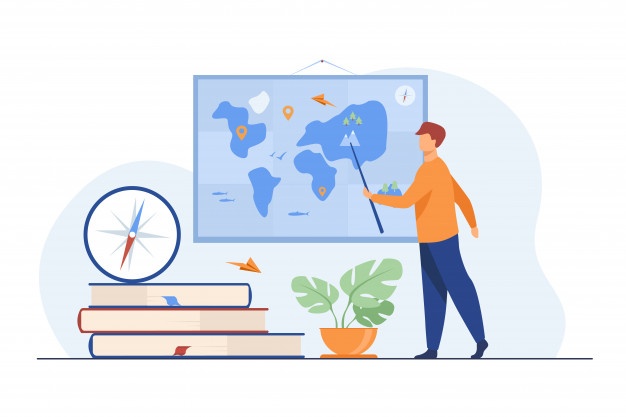 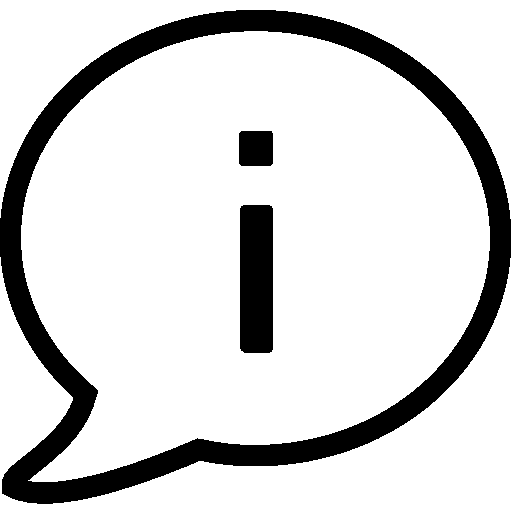 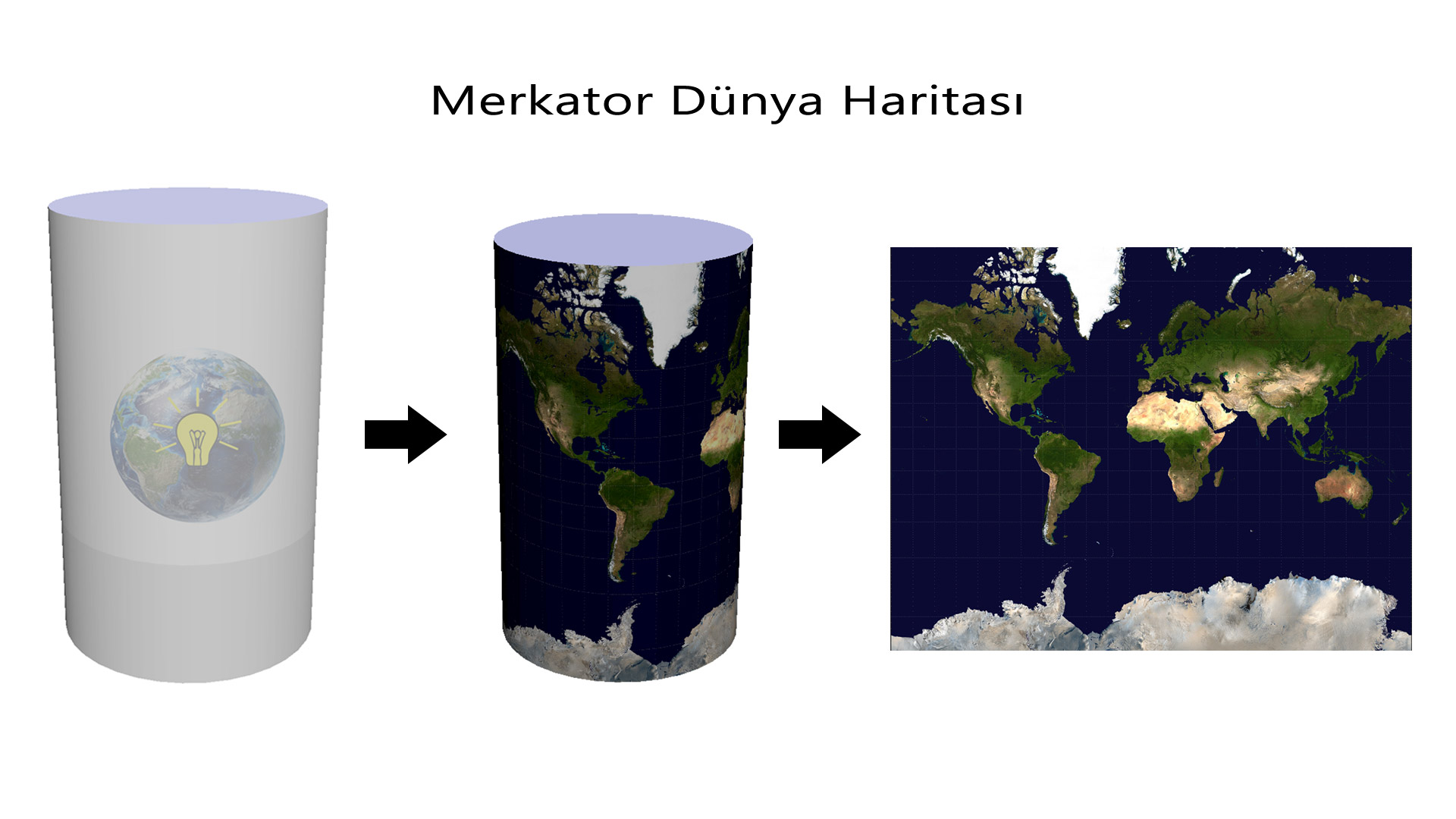 Gerçekte: Grönland Yüzölçümü: 2.1 milyon km2, Güney Amerika: 17.8 milyon km2.
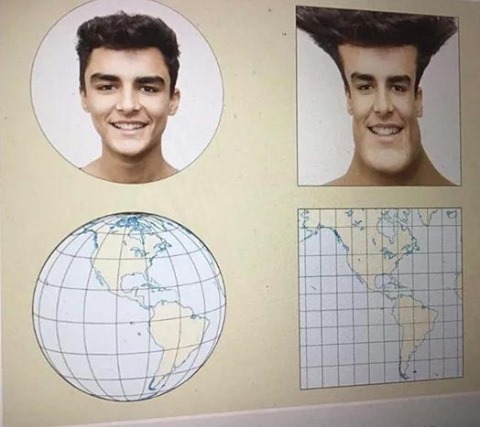 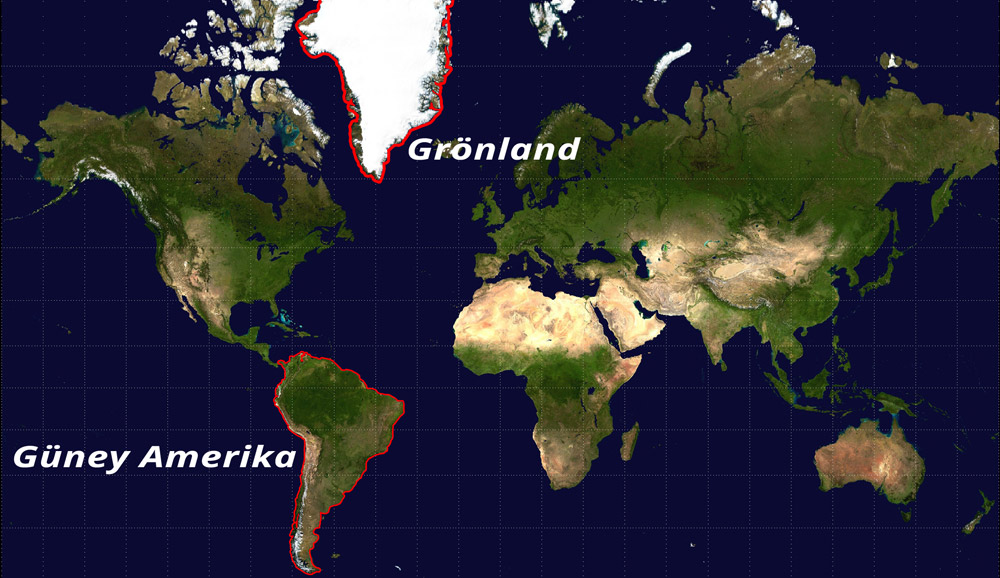 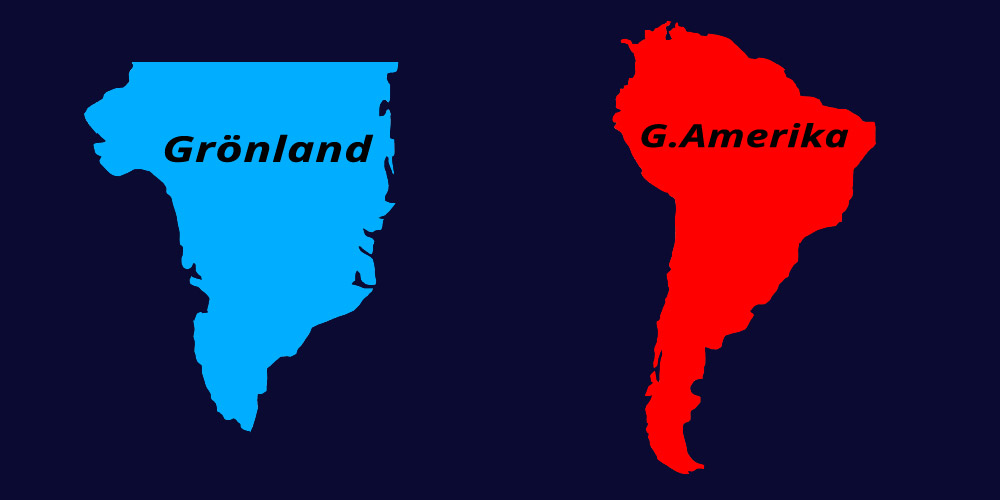 Görseller ;Sihirli Fasulyeler
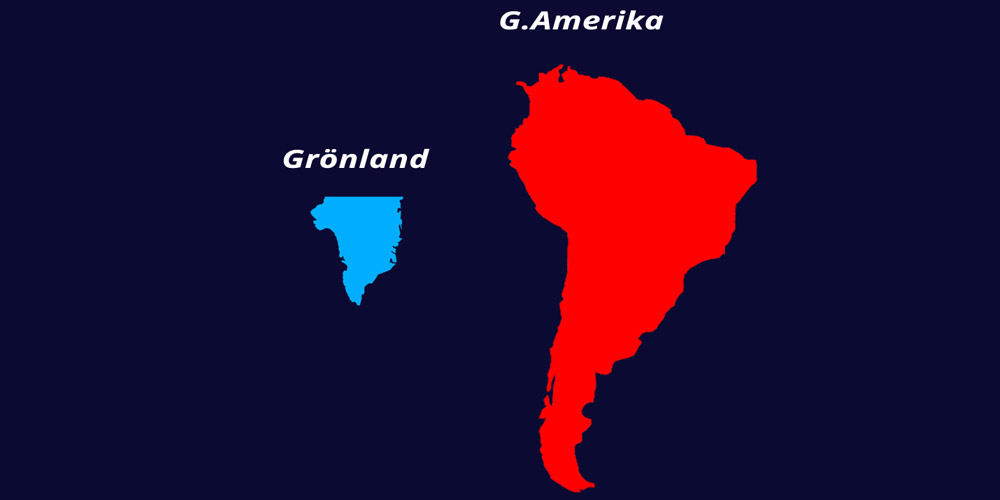 Gerçekte: Grönland Yüzölçümü: 2.1 milyon km2, Güney Amerika: 17.8 milyon km2.
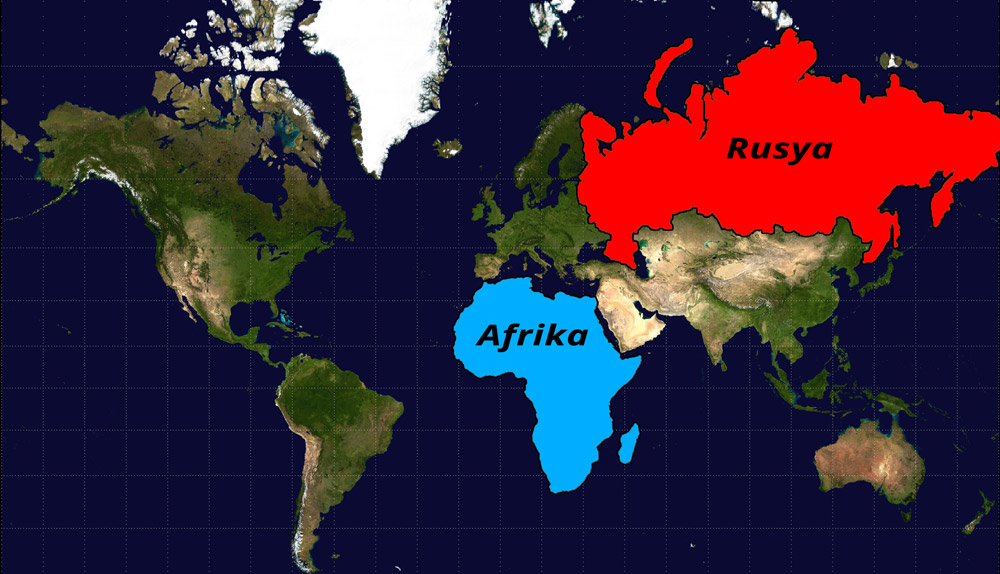 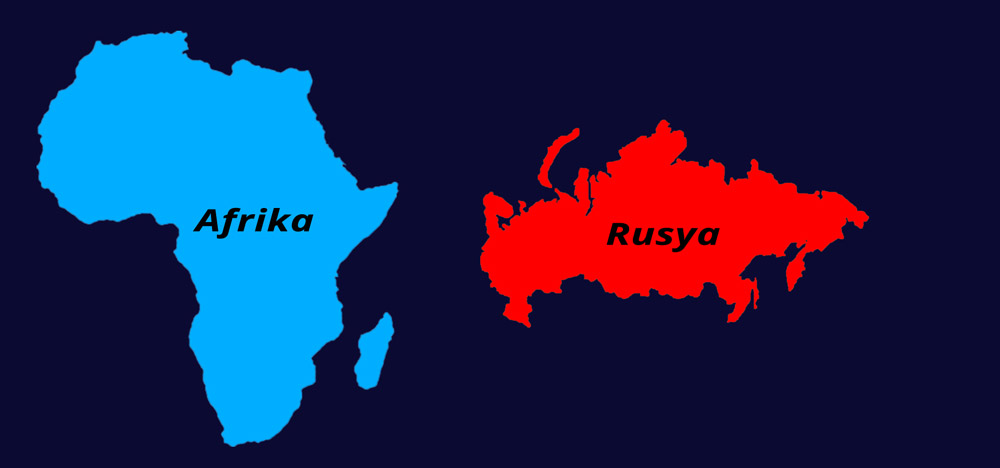 Gerçekte: Rusya Yüzölçümü : 17milyon km2, Afrika Yüzölçümü: 44.5milyon km2.
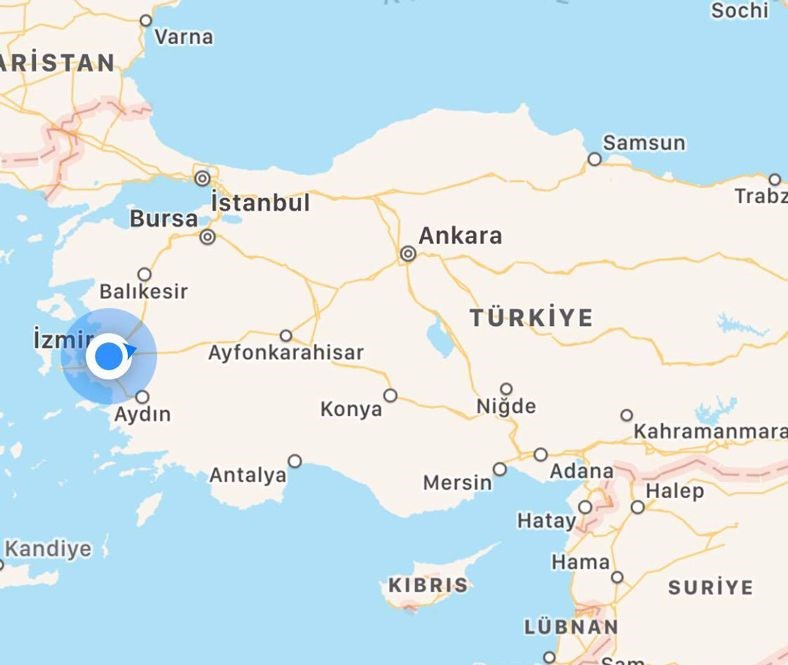 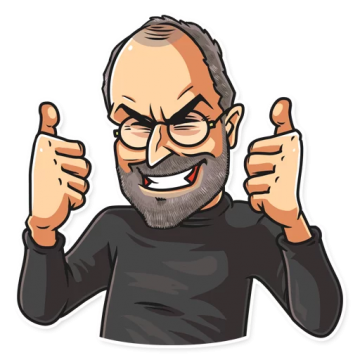 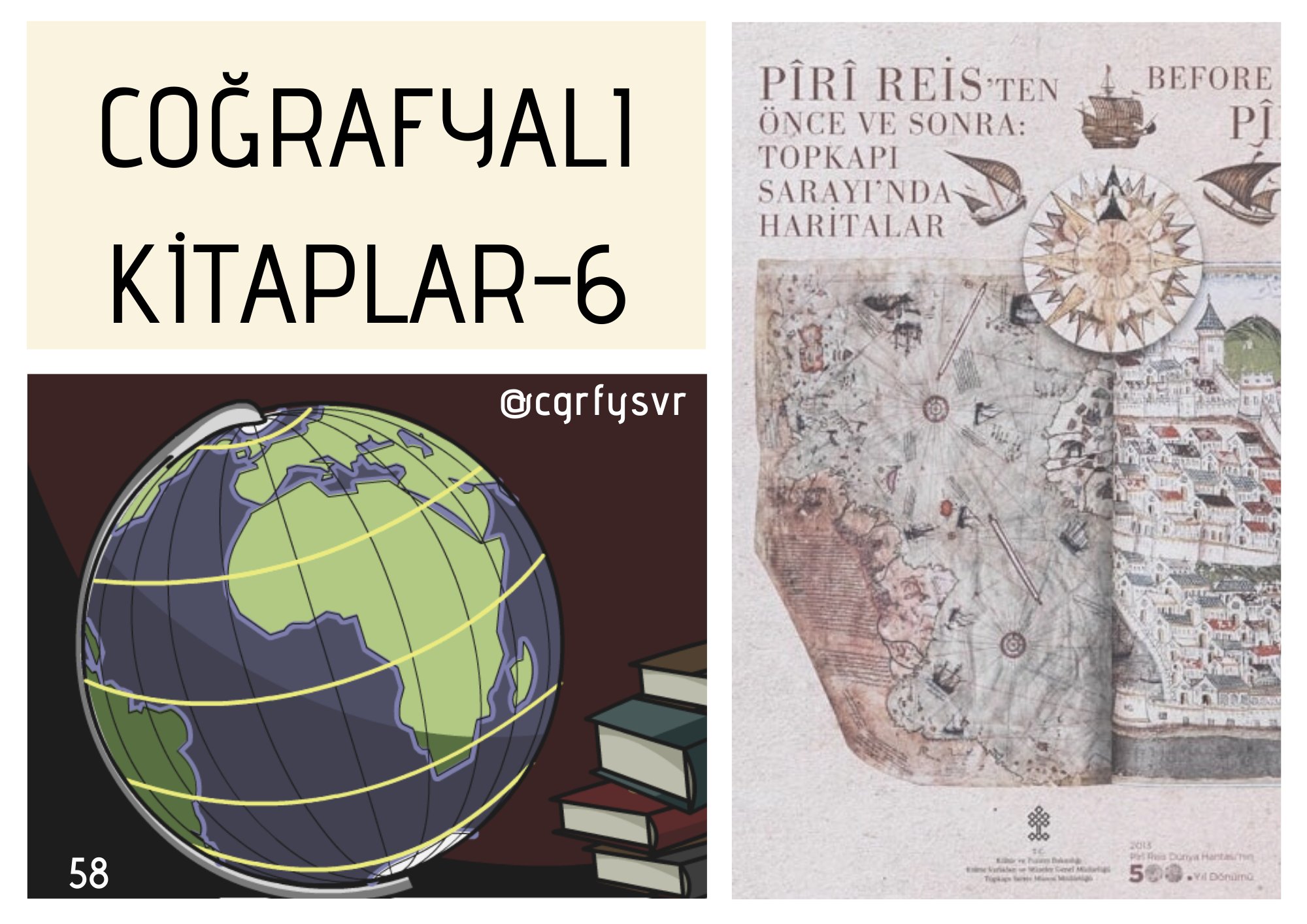 9.1.6 (2) SUNUMUNA GEÇİNİZ
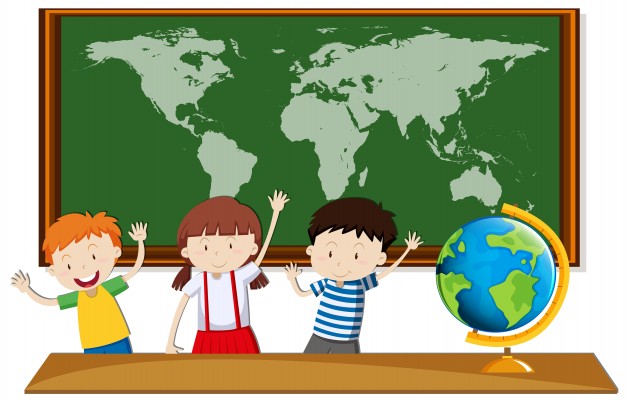